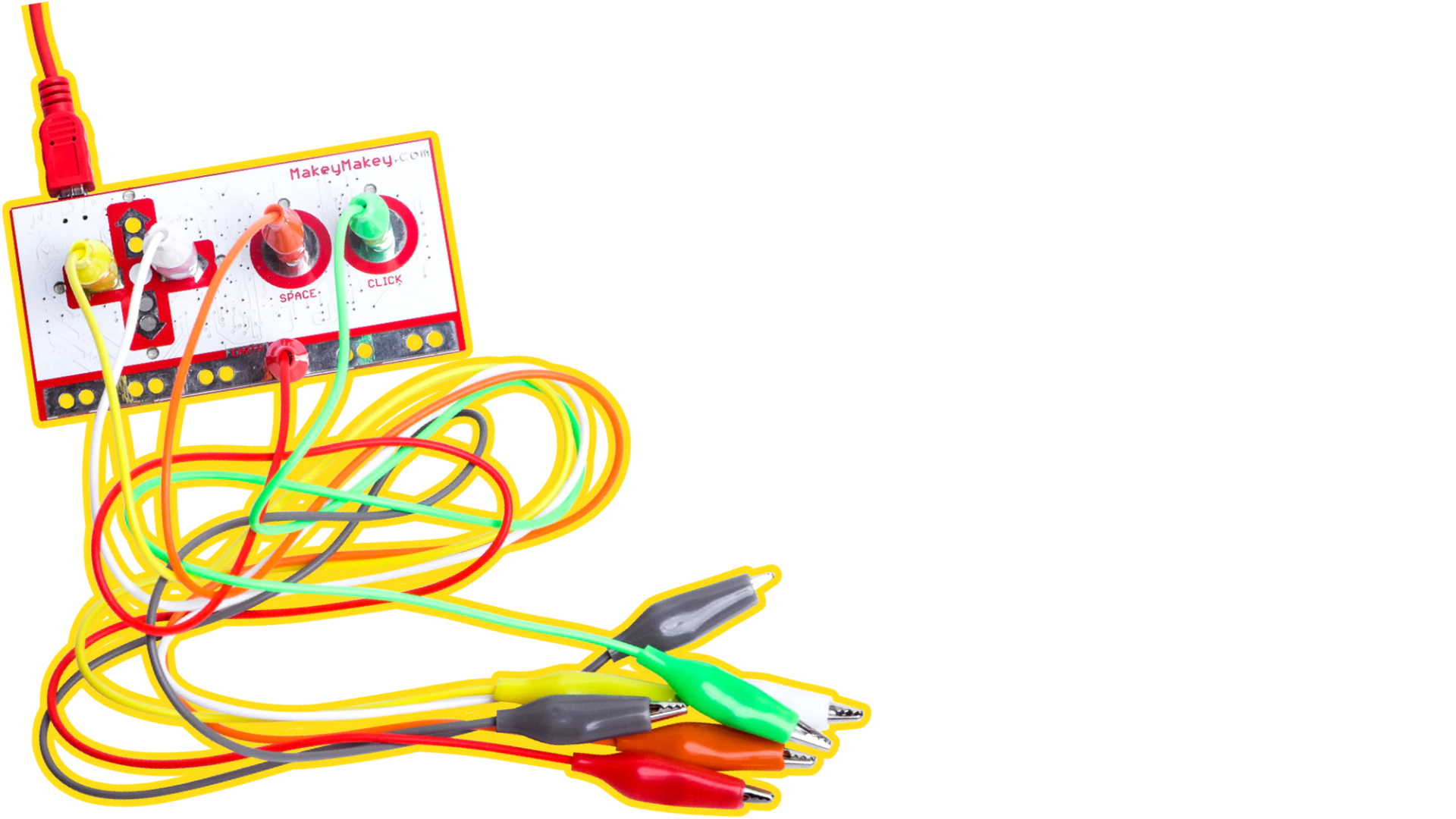 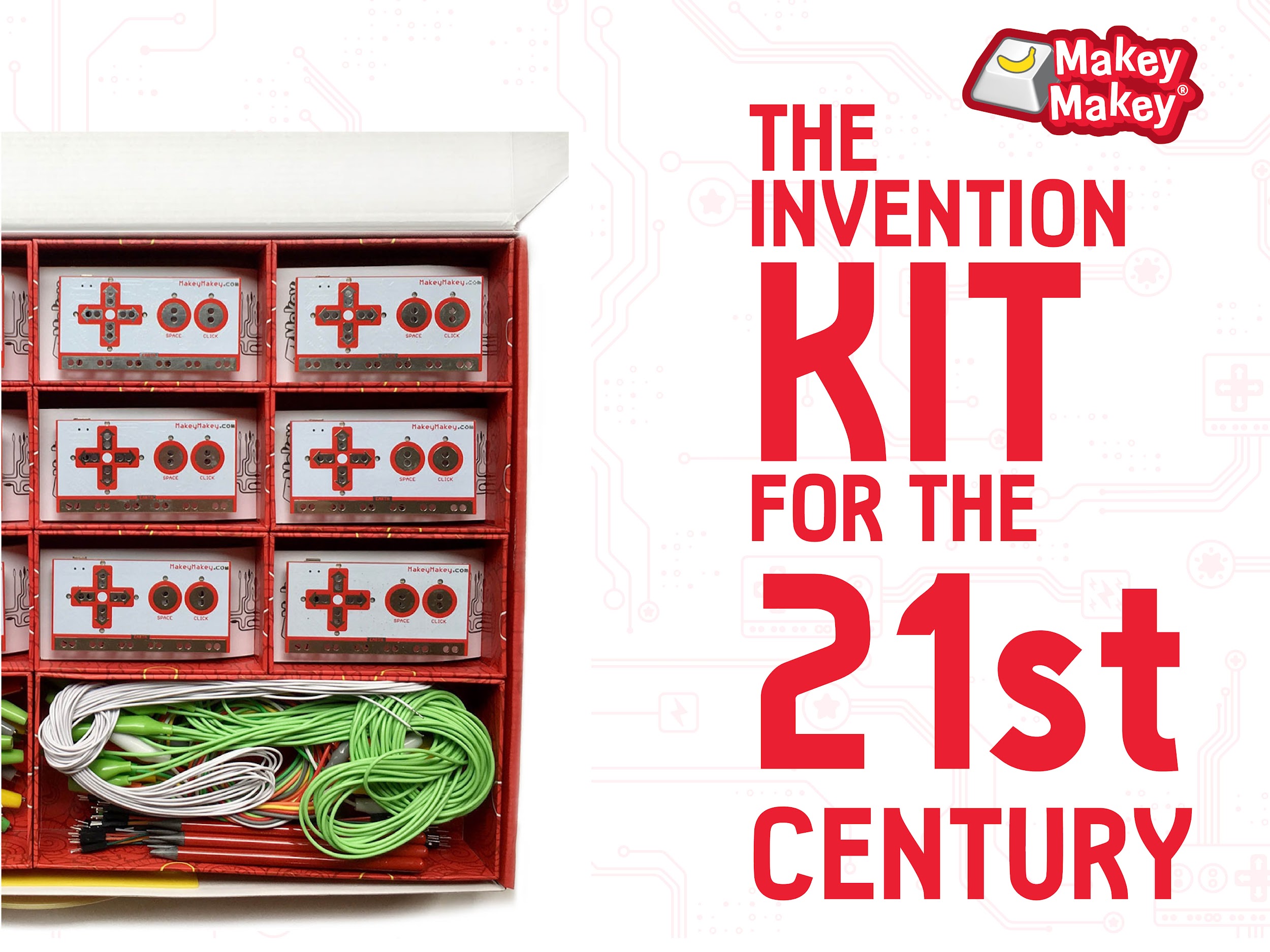 [Speaker Notes: Colleen]
Makey Makey™ is brought to you by…
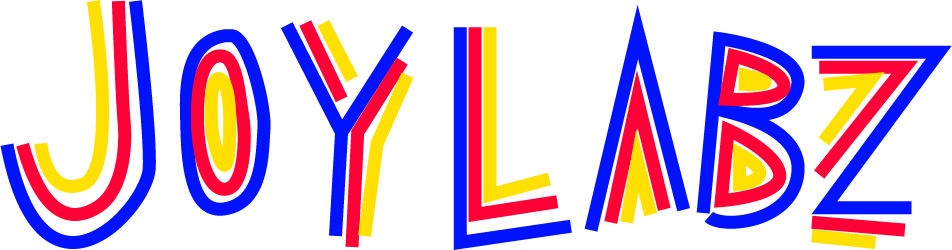 an independent research lab founded by Jay Silver that specializes in designing generative and creative platforms that expand human creative potential.
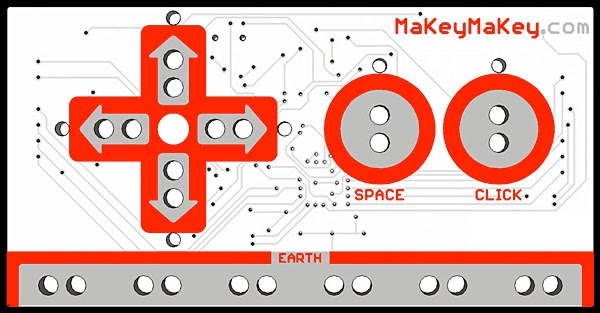 Meet 
Makey Makey
[Speaker Notes: Colleen
Let’s get started wIth an introduction to the Makey Makey Kit that you have. As we go through, this is also a great time to think about how you would introduce Makey makey to other teachers and students. 


10 min:  Section 1: What is Makey Makey? Circuit Bridge Metaphor
Objectives:
Learn about the components that come in the Makey Makey Invention kit
Learn how Makey Makey works
Learn how alligator clips extend connections
Understand how Makey Makey works, so you can start building and coding your own inventions]
Replaces your Keyboard!
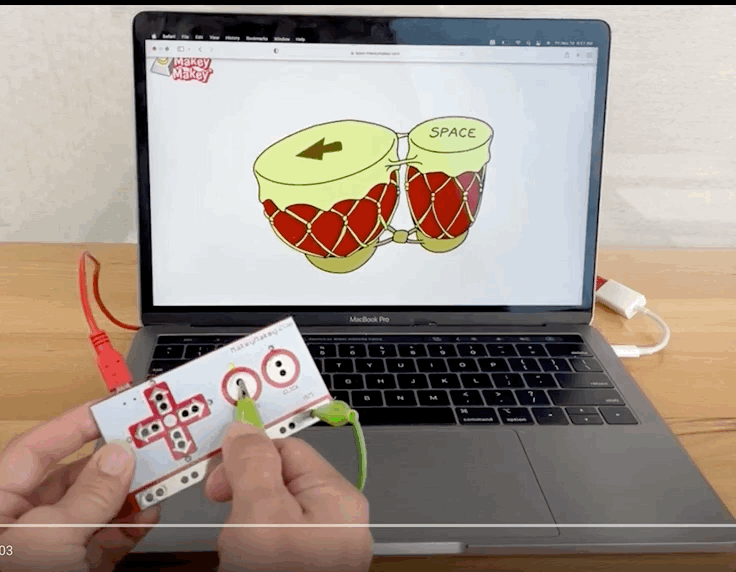 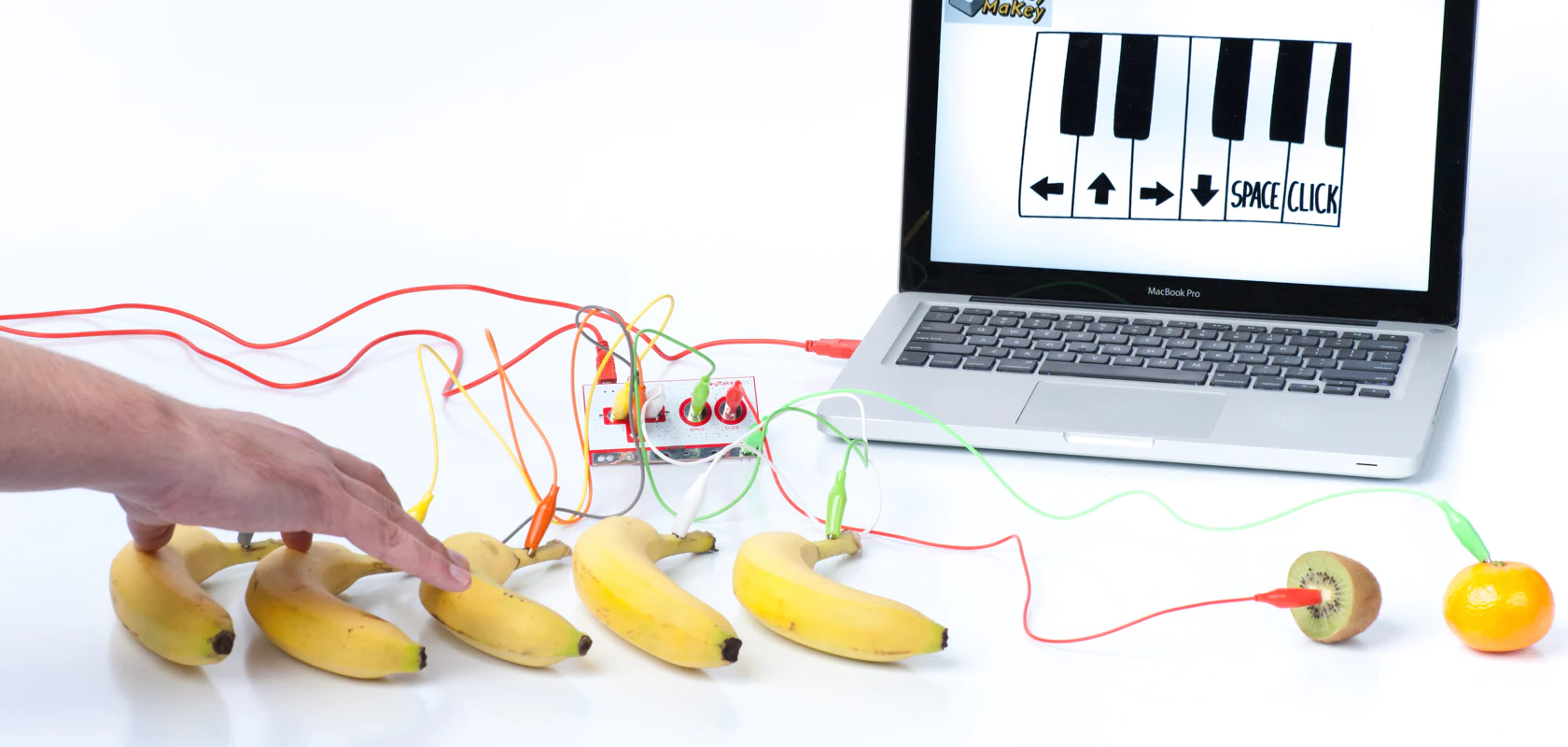 Keyboard Keys & Mouse Clicks
Makey Makey acts like your keyboard or mouse, but you can now control your computer with bananas, drawings, plants, and many other conductive materials.
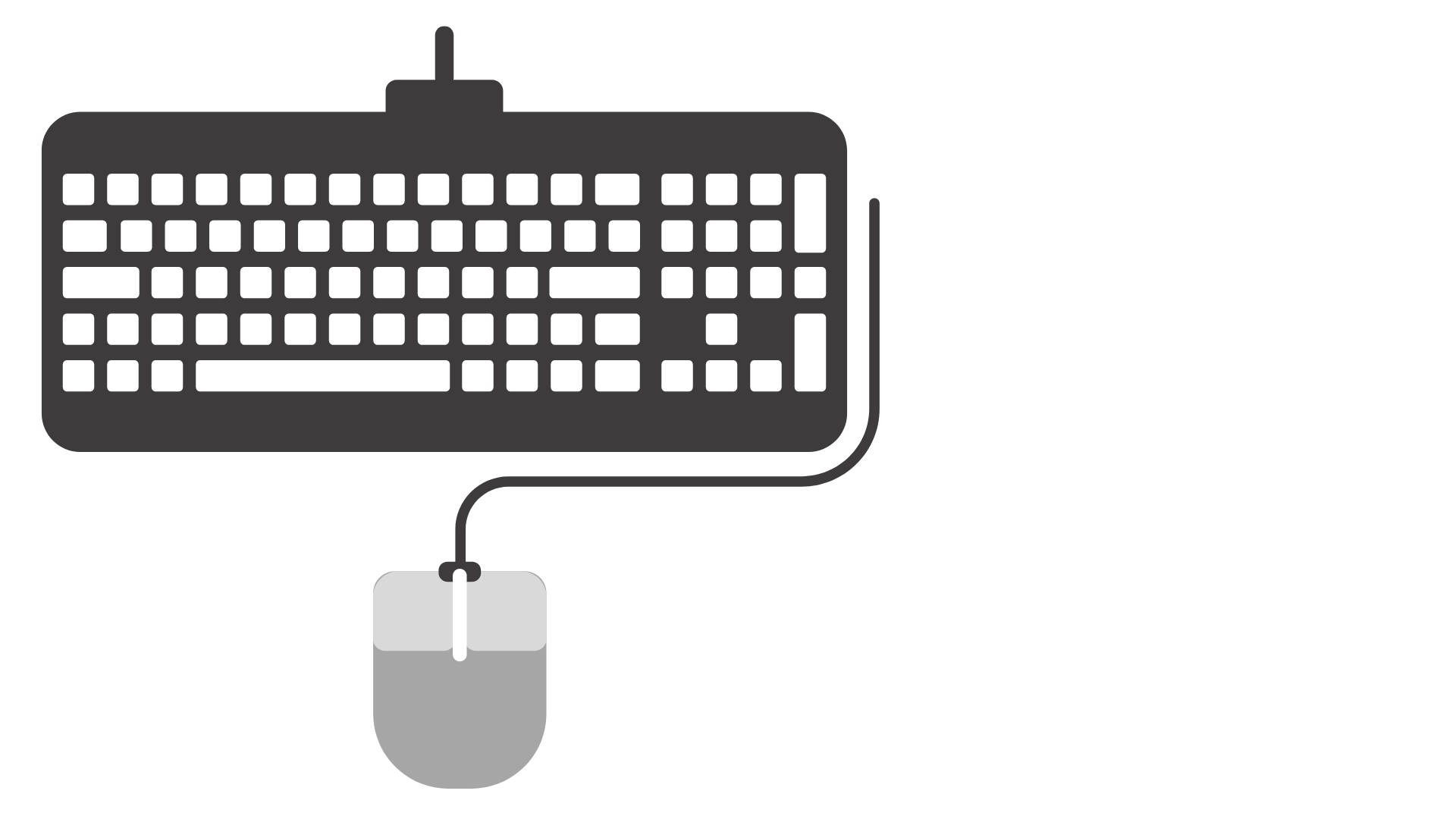 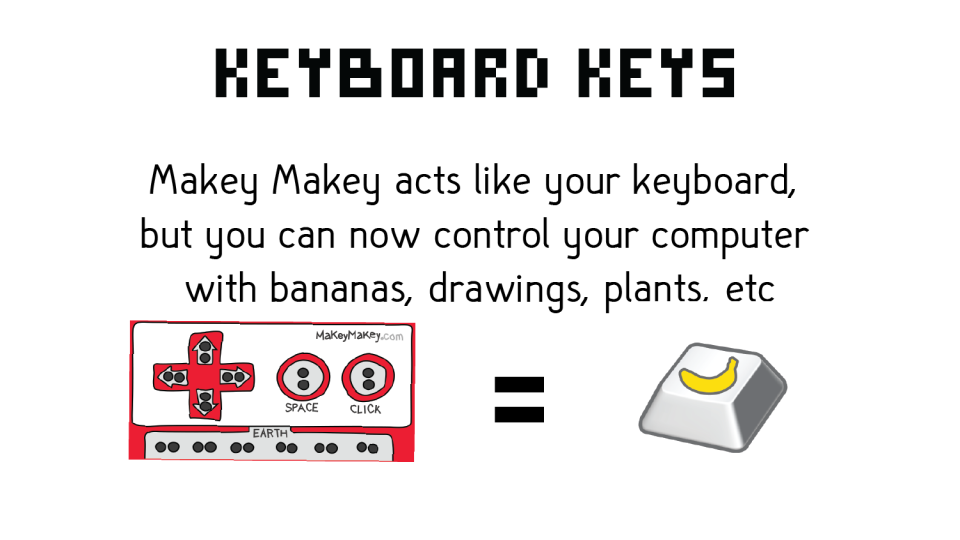 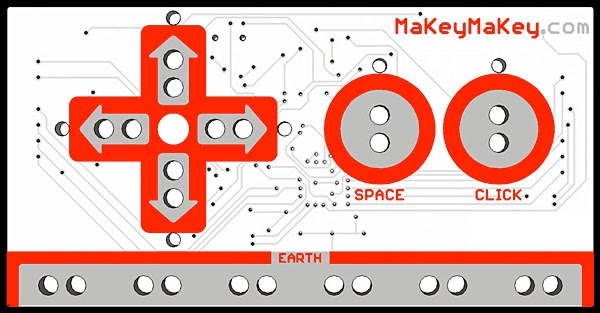 What is this magic?
[Speaker Notes: Colleen]
Each “key” is actually a switch.
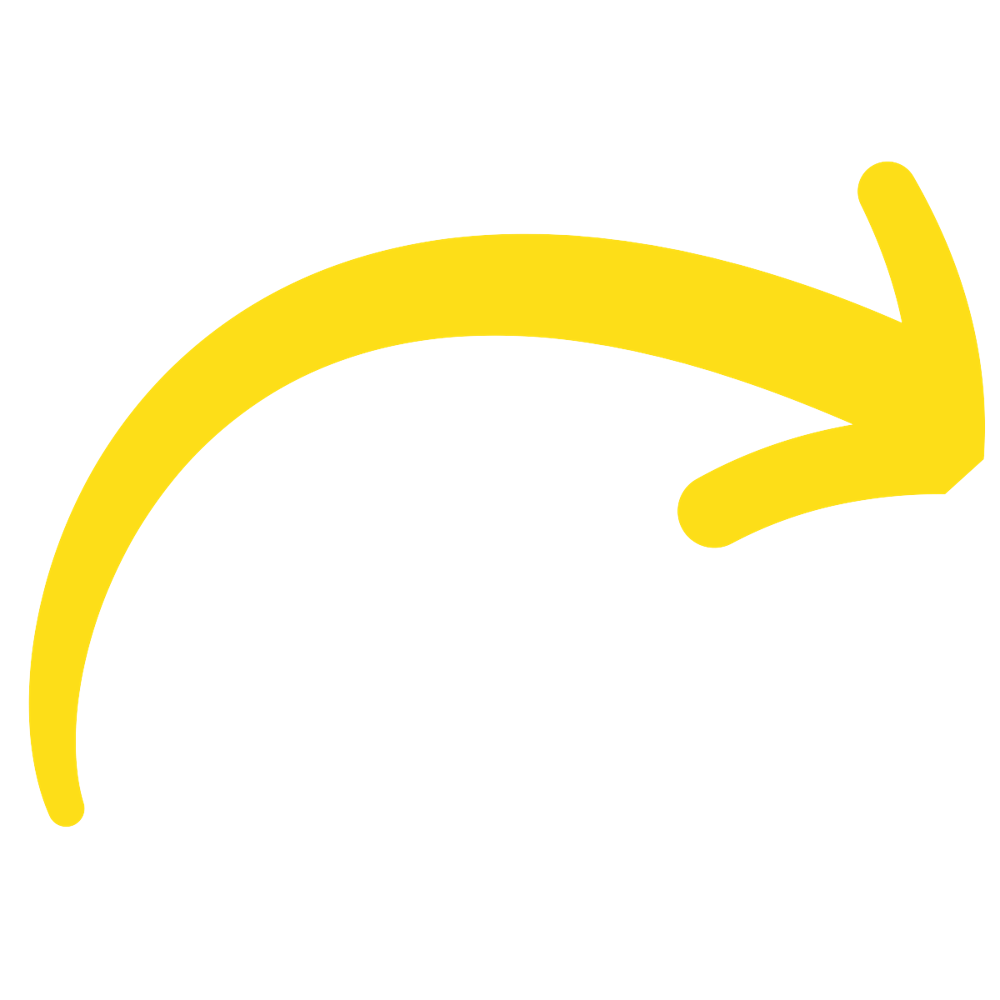 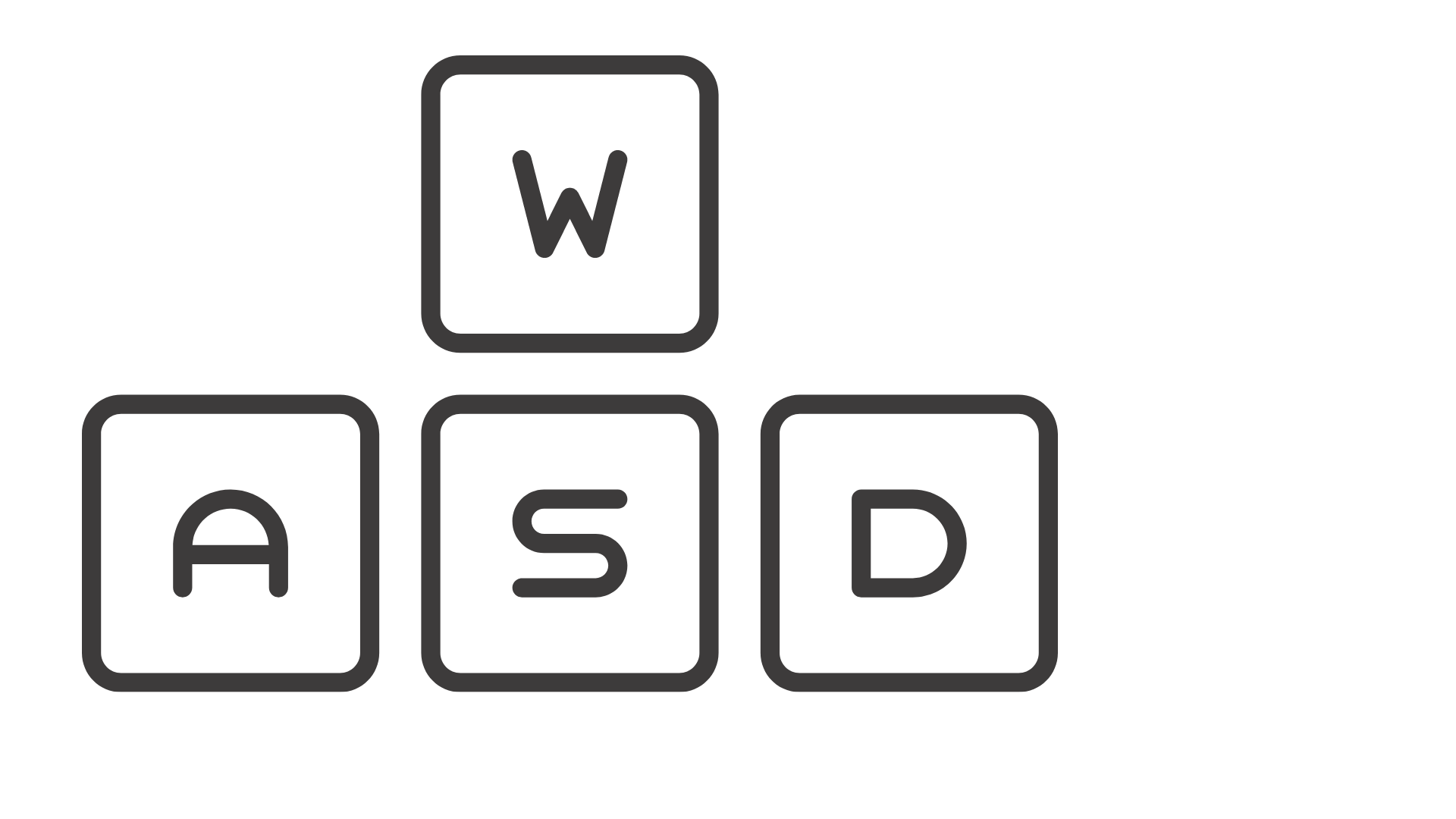 A switch opens and closes a circuit.
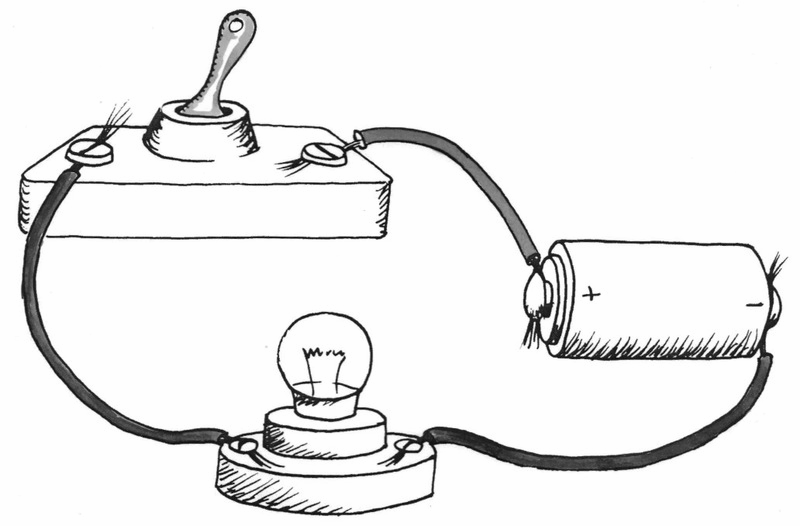 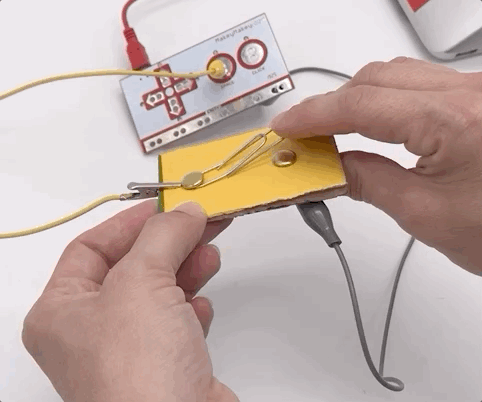 Makey Makey allows you to create your own “switch”.
First Time Setup
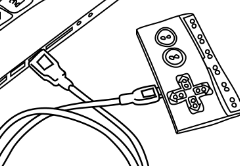 Plug in USB
The small side of USB cable plugs into Makey Makey, and the big side plugs into your computer.

Connect to EARTH
Connect one end of an alligator clip to "EARTH" on the bottom of the front side of Makey Makey.

Hold the metal part of the other end of the alligator clip between your fingers. You are now "grounded."
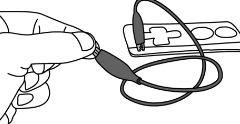 Who ♥️s Makey Makey?
Educators who want their students to have super-engaging experiences of learning through active exploration and discovery   
Elementary school teachers (sweet spot: 3rd-6th grades)
Secondary school teachers & even High School teachers
STE(A)M Coaches and Coordinators (early adopters) 
Educators new to STEM or integrated-STEM subjects
Special Ed Specialists / Occupational Therapists
Teachers in training (teachers colleges, certification programs)
Homeschool Pods & Networks
Parents who want to encourage learning through play
Things to know about Makey Makey
Suitable (and safety tested) for ages 8 to infinity
An entry-level STEM education platform (low floor)
Opens limitless possibilities for hands-on projects (wide walls, high ceiling)
Promotes “Creative Confidence” and engagement in learning
Works with Chromebooks, Windows, Mac OS, Linux, (iPads w adapter)
No software installation, licenses, or subscriptions
Set-up takes seconds in the classroom or directed remotely from home
No coding experience required
Often used with (free) Scratch block-based coding environment
Flagship Products
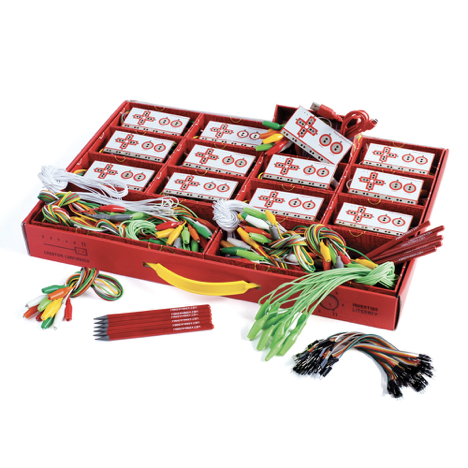 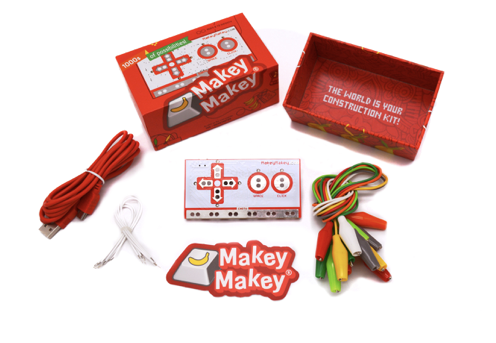 Makey Makey STEM Pack –
Classroom Invention Literacy Kit
Makey Makey Classic
[Speaker Notes: Eli]
Makey Makey Classic
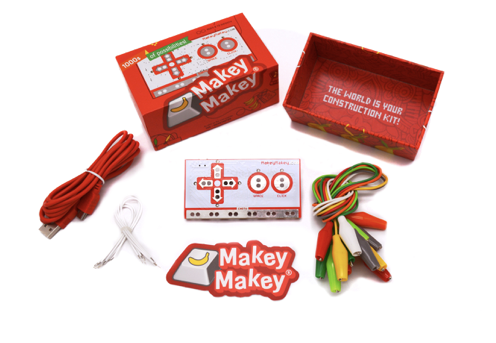 Makey Makey circuit board
USB cable
7 alligator clips
6 connector wires
Illustrated instruction guide
Makey Makey sticker
[Speaker Notes: Eli]
STEM Pack – Classroom Invention Literacy Kit
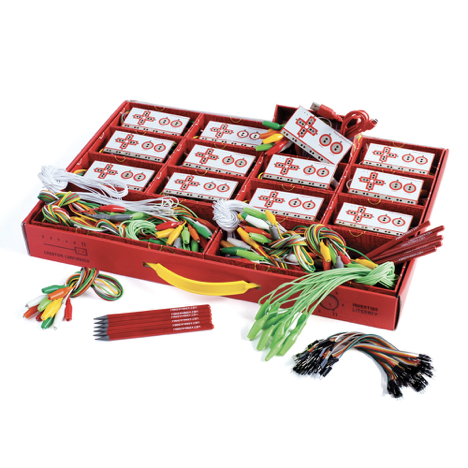 12 Makey Makey boards
12 USB cables
147 alligator clips
12 extra-long (6ft) alligator clips
144 ruggedized connector wires
12 extra-long (6ft) connector wires
12 illustrated instruction guides
12 conductive graphite pencils
1 printed Educator‘s Guide
[Speaker Notes: Eli]
Accessory Products
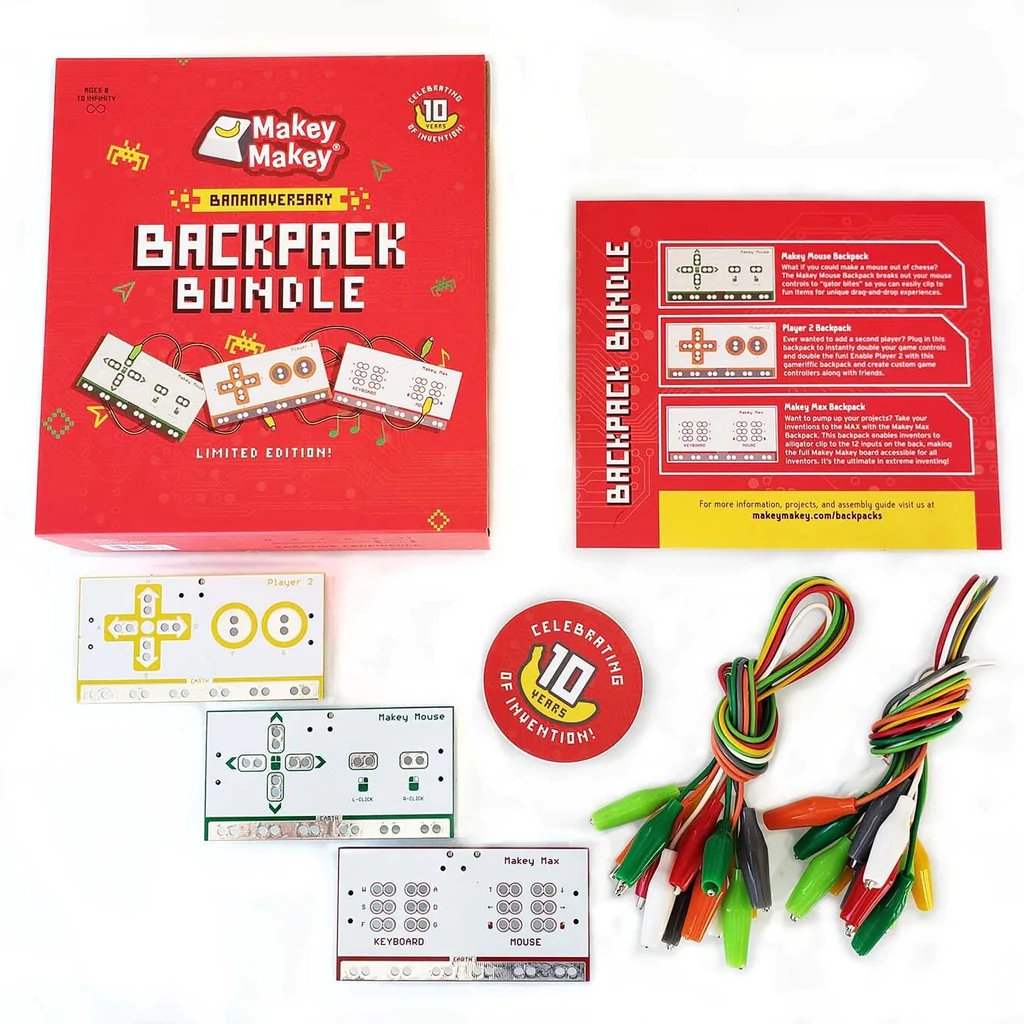 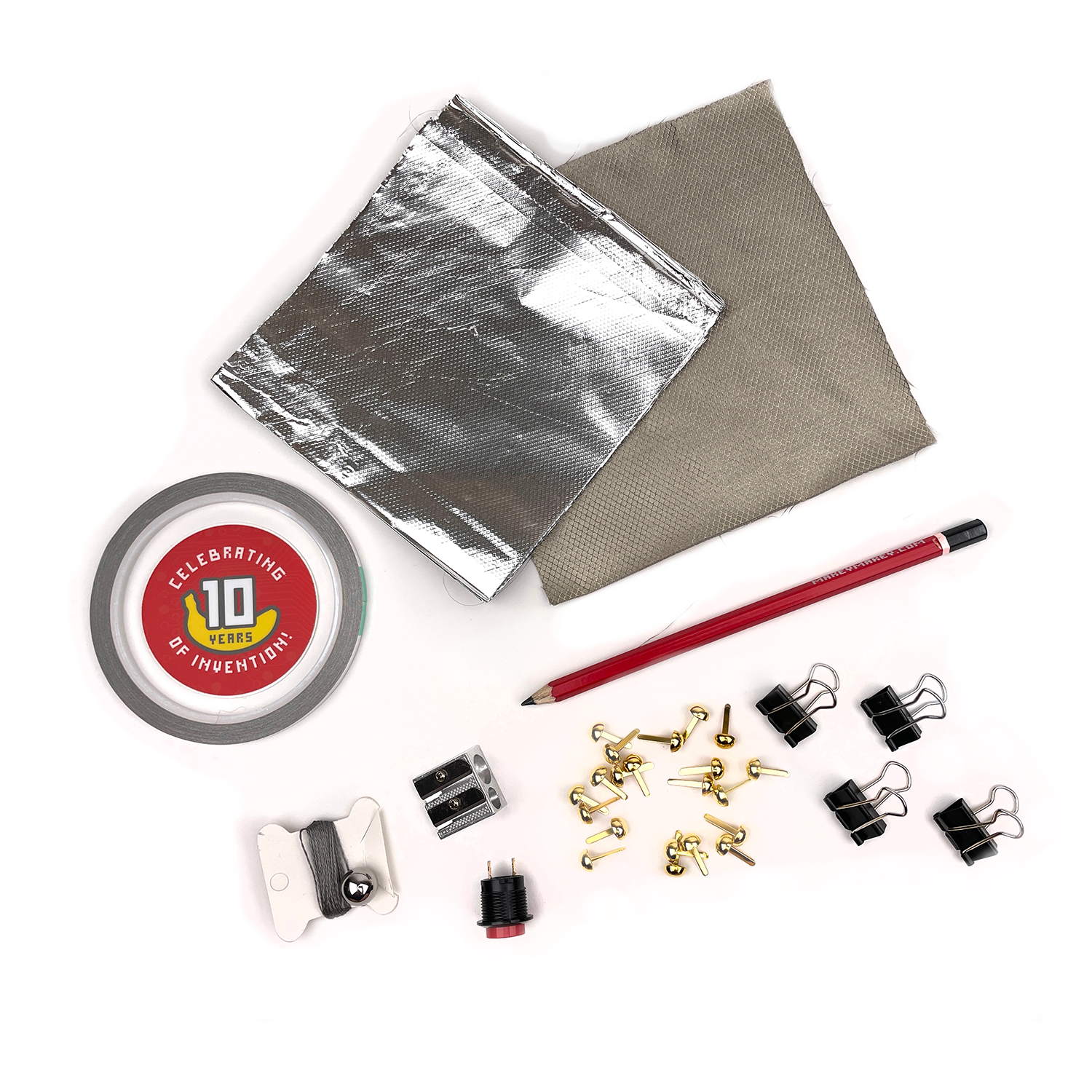 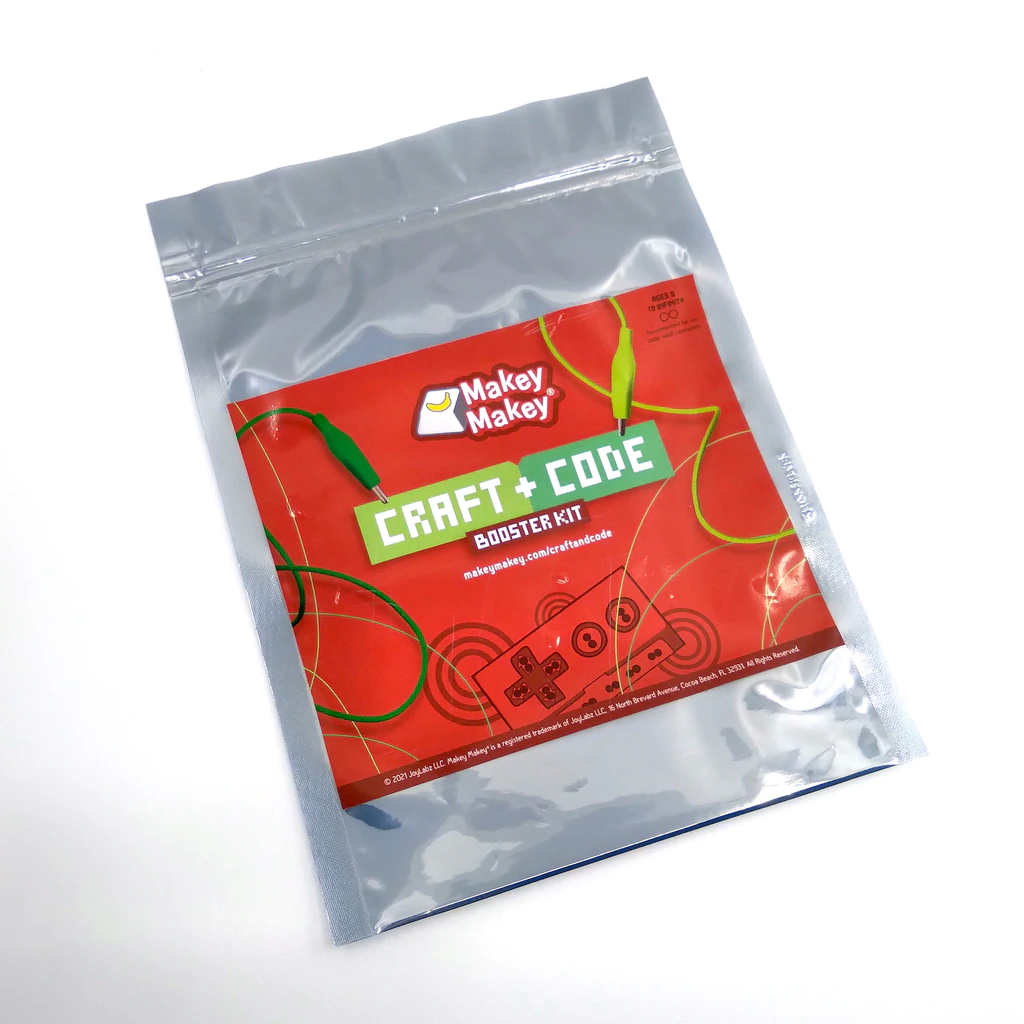 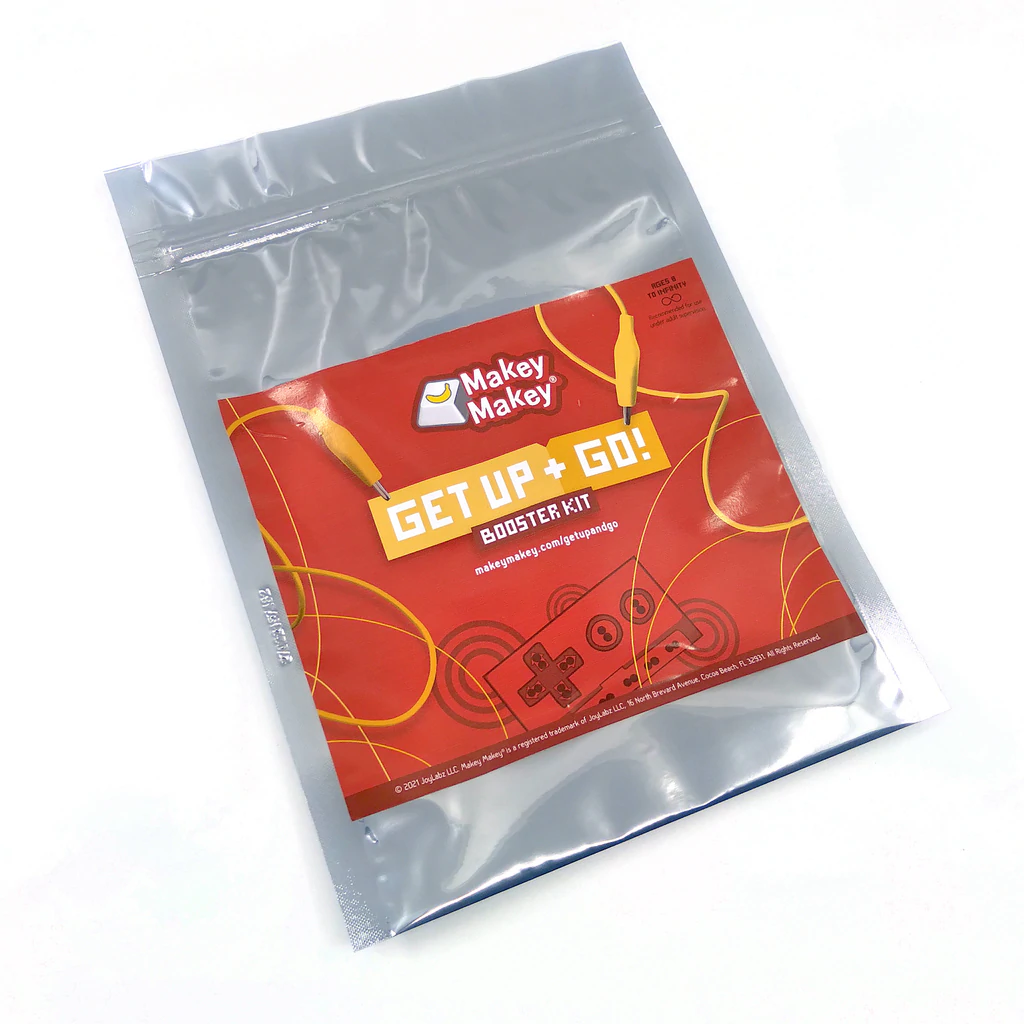 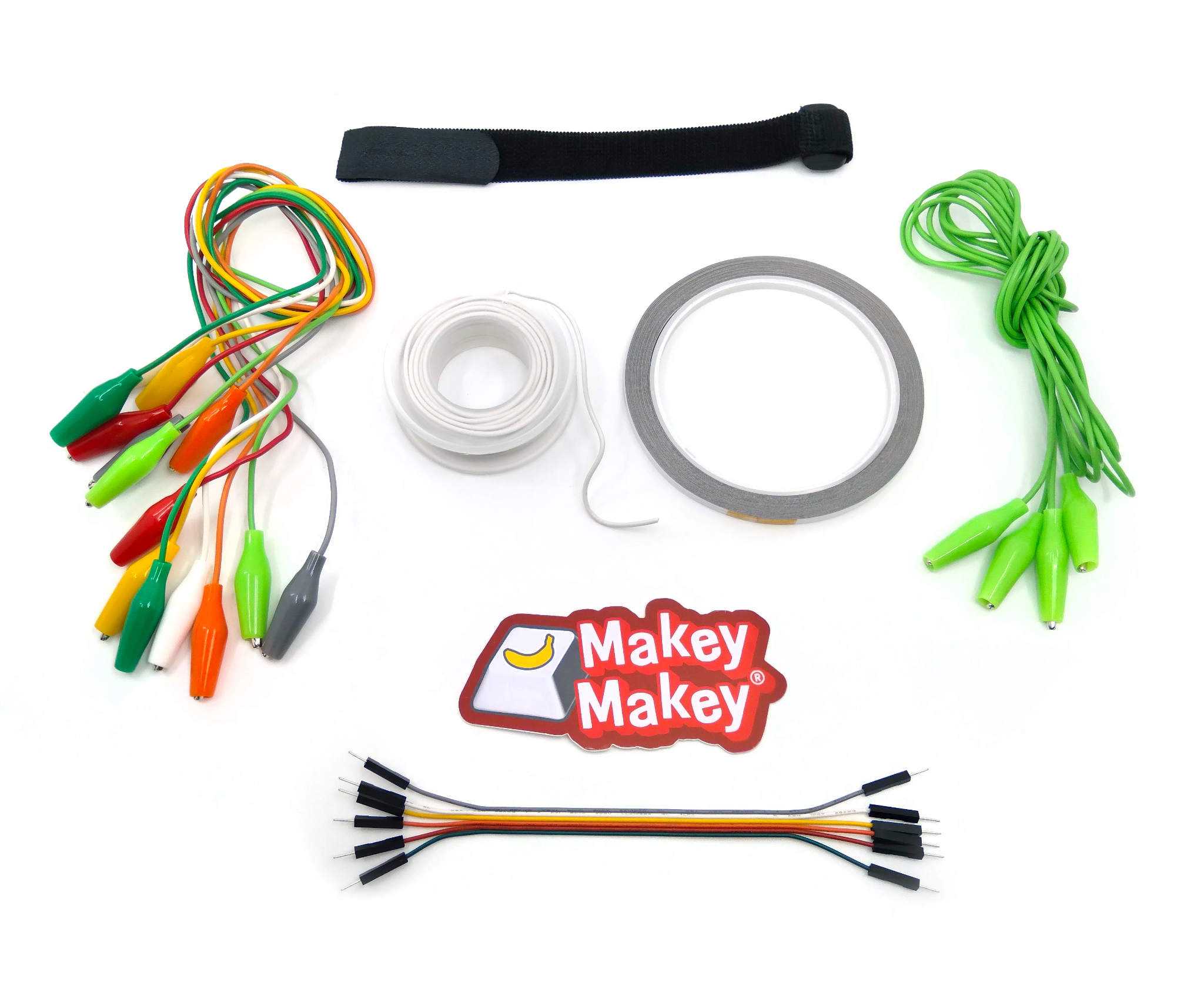 Booster Kits
Bananaversary Backpack Bundle
[Speaker Notes: Colleen]
Craft + Code Booster Kit
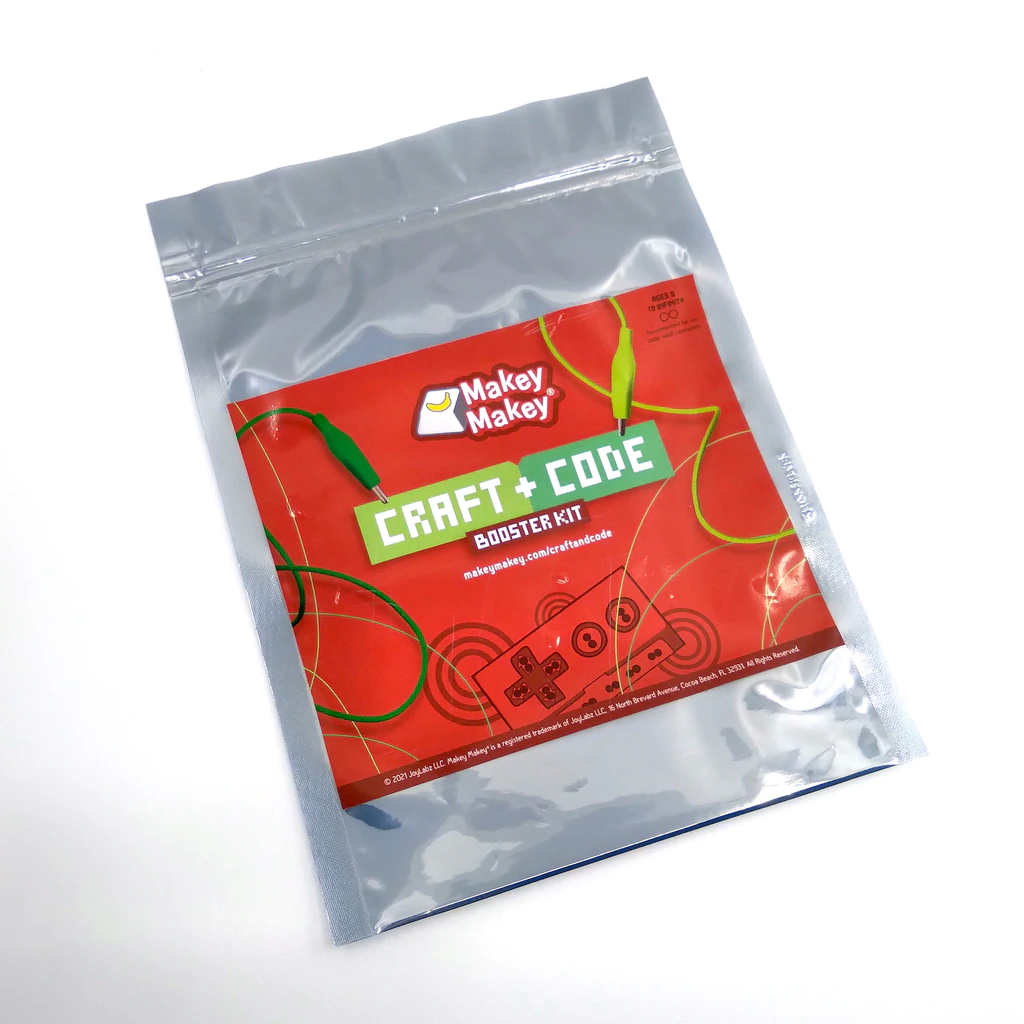 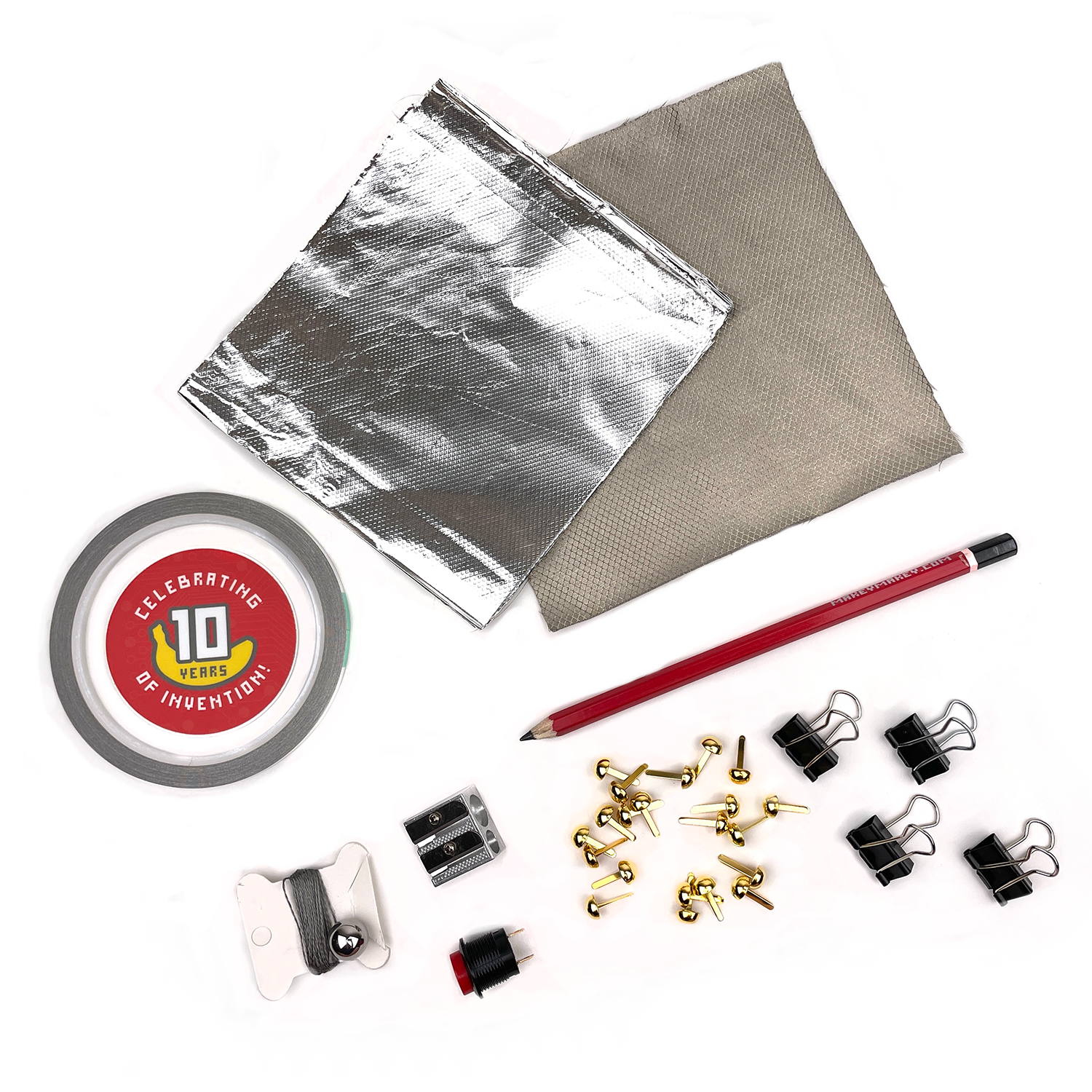 [Speaker Notes: Colleen- This kit is inspired by all of the crafting and inventiveness we’ve seen created by the community over the years. It contains a variety of creative materials such as binder clips and aluminum foil as well as hard to find components such as conductive thread, conductive fabric and some Makey Makey pencils. The goal of this kit is to help with merging art and technology without having to chase down materials.]
Get Up + Go! Booster Kit
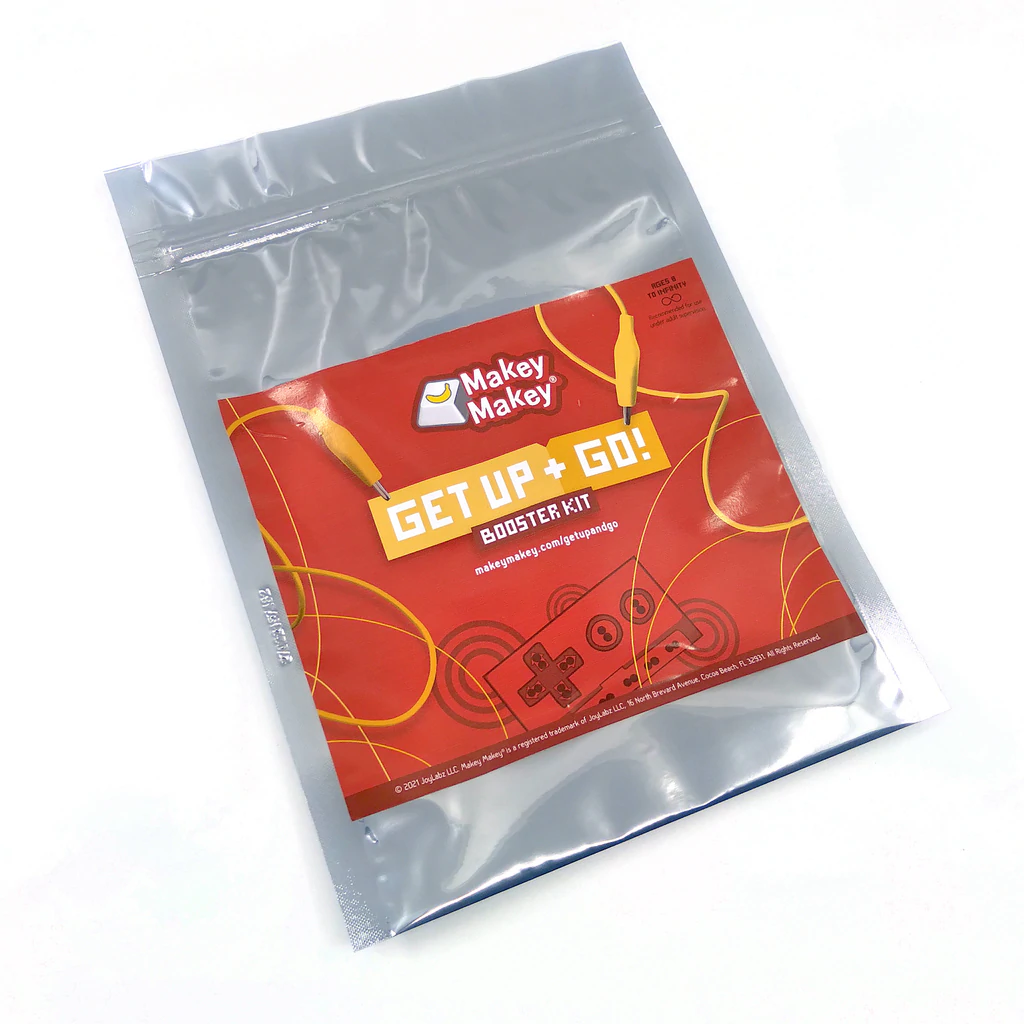 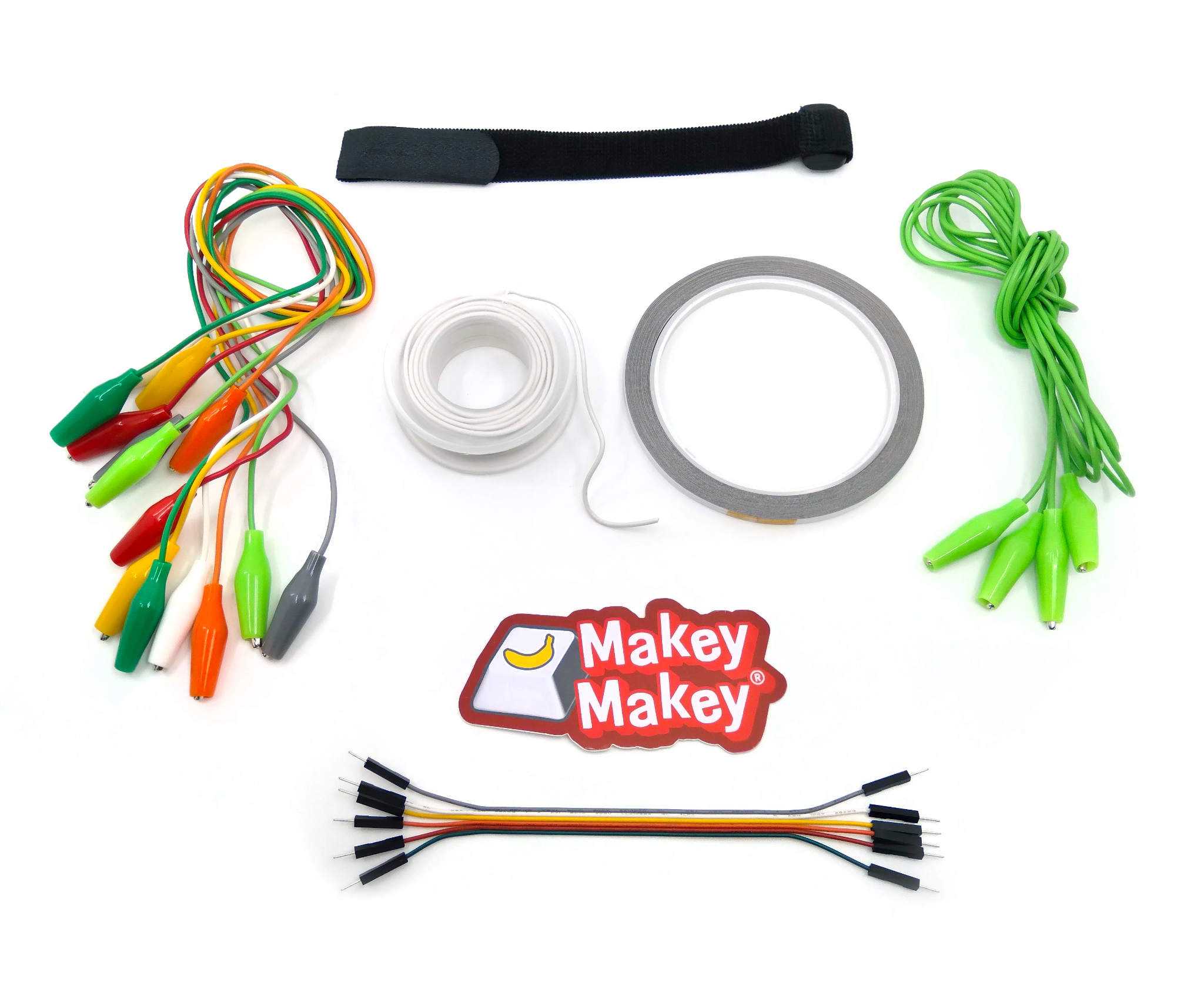 [Speaker Notes: Colleen- The Get Up + Go! Booster kit is inspired by all of the time that we have all spent in front of computers the past few years. How do we get up, move around and use computers in a different way? How do we use computers as a media that we get up and physically interact with? We can use the Makey Makey to build bigger projects, active projects, something that gets us going!

So you will see in this kit extra long alligator clips, spool of wire and more!]
Makey Makey Backpacks
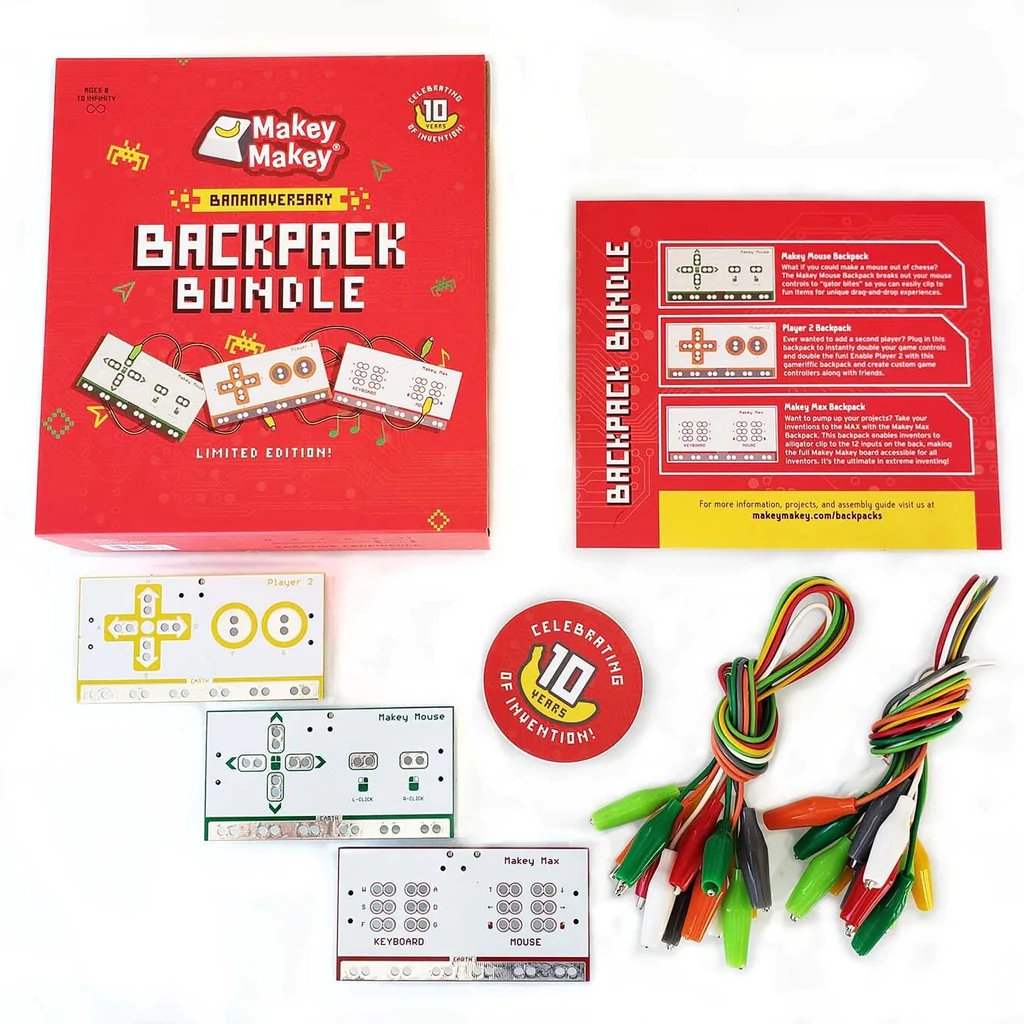 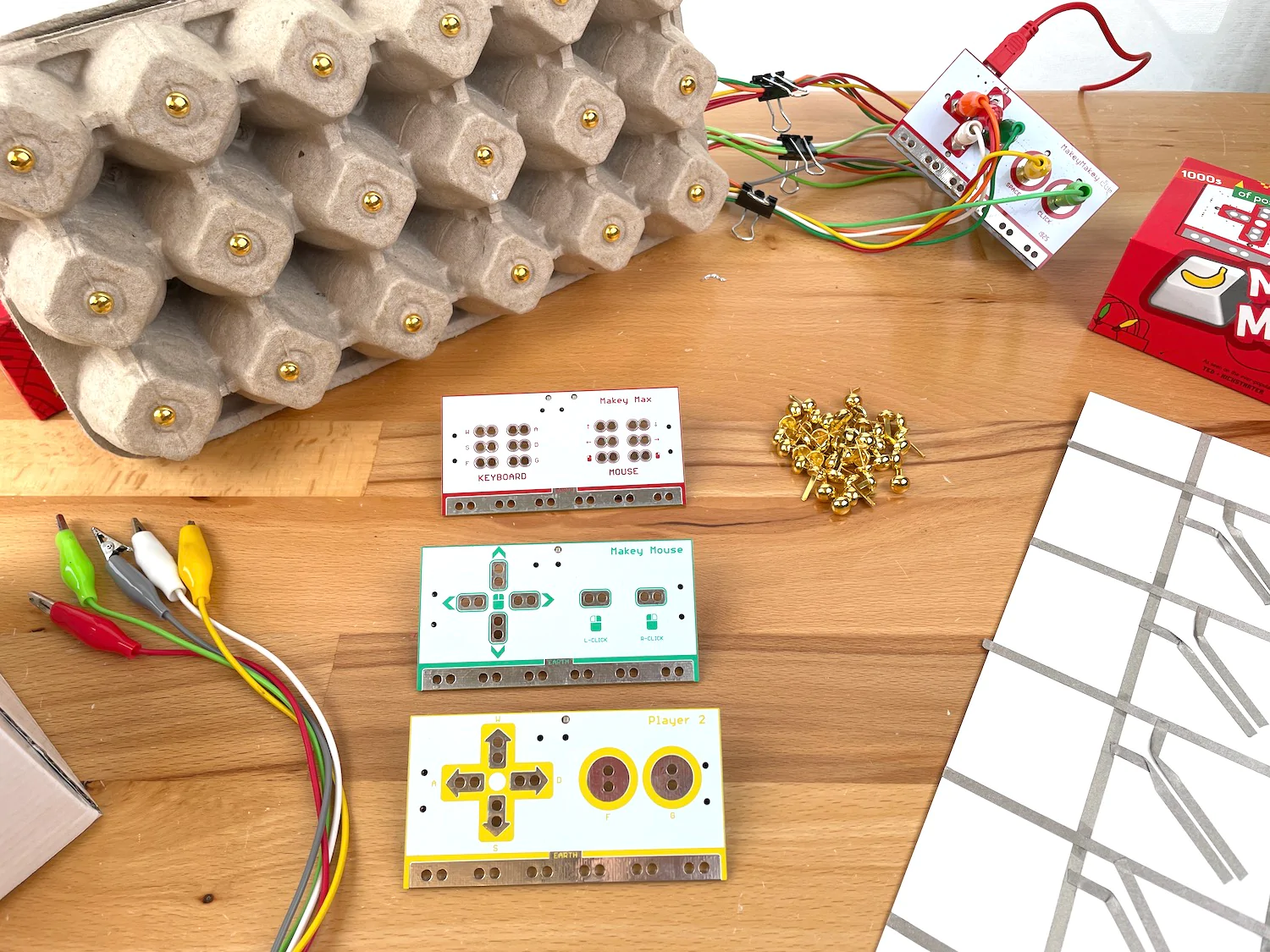 [Speaker Notes: Colleen]
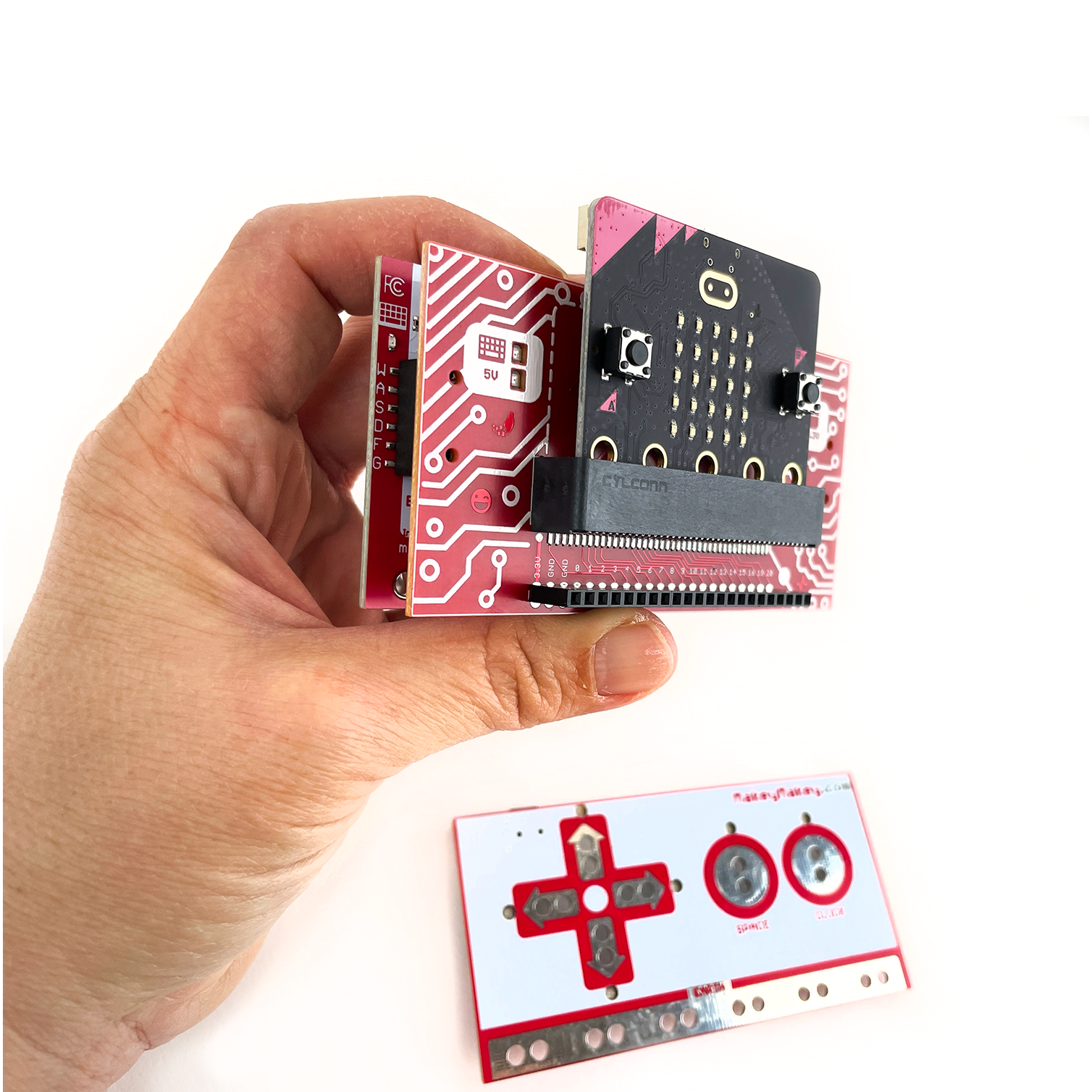 Code-a-Key
Backpack!
[Speaker Notes: Eli]
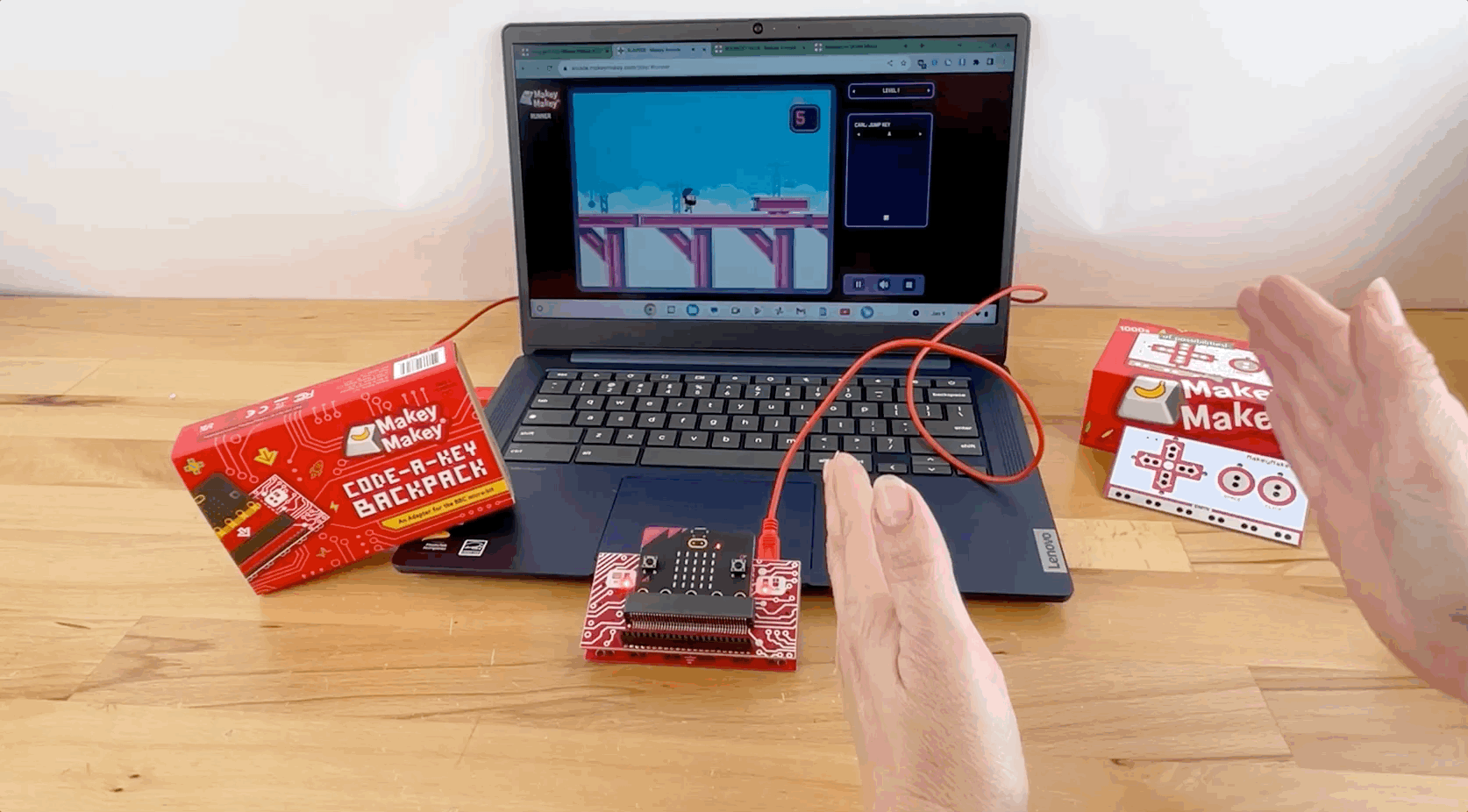 [Speaker Notes: Eli]
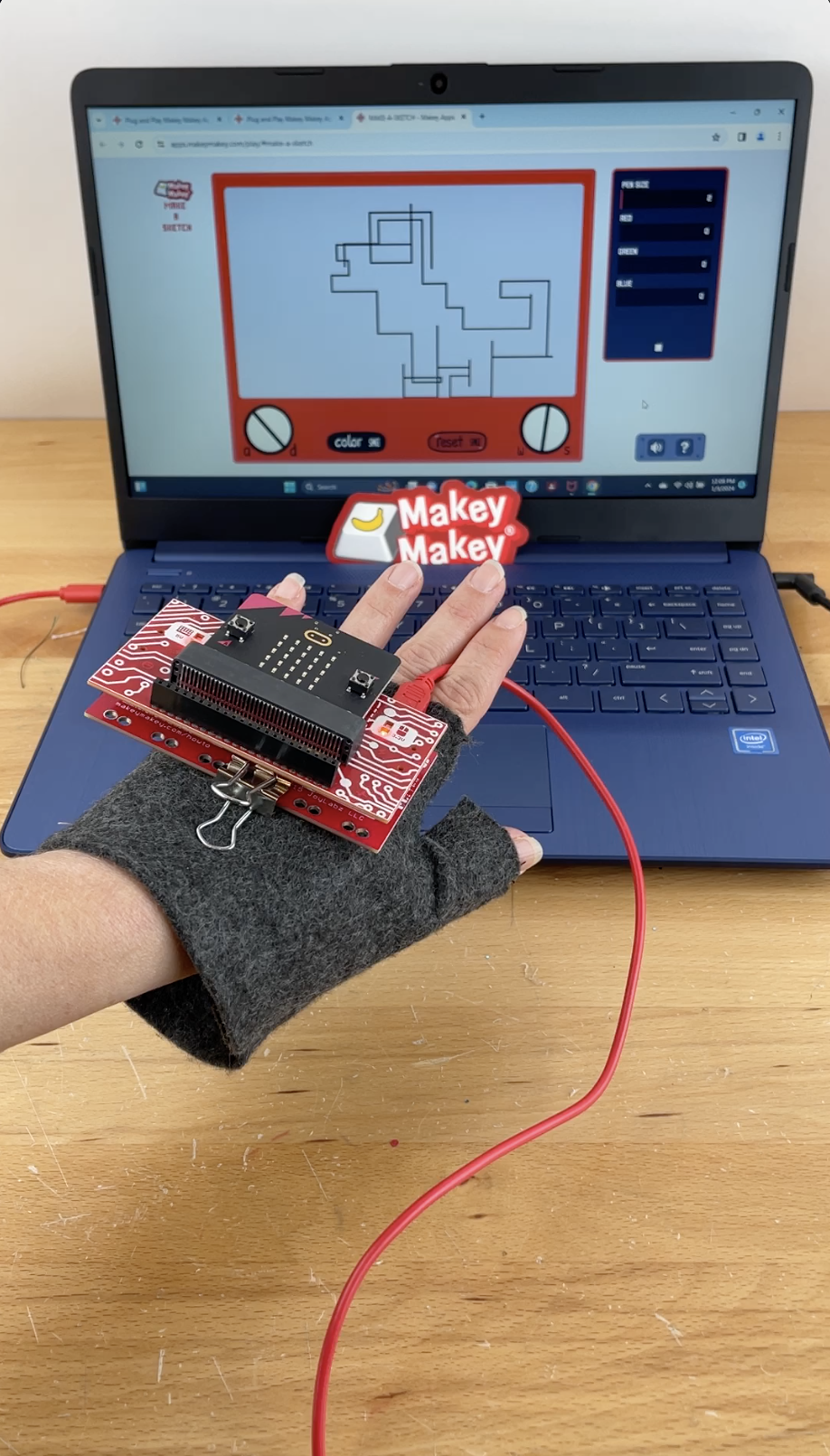 Motion controlled DIY PowerGlove!
[Speaker Notes: Eli]
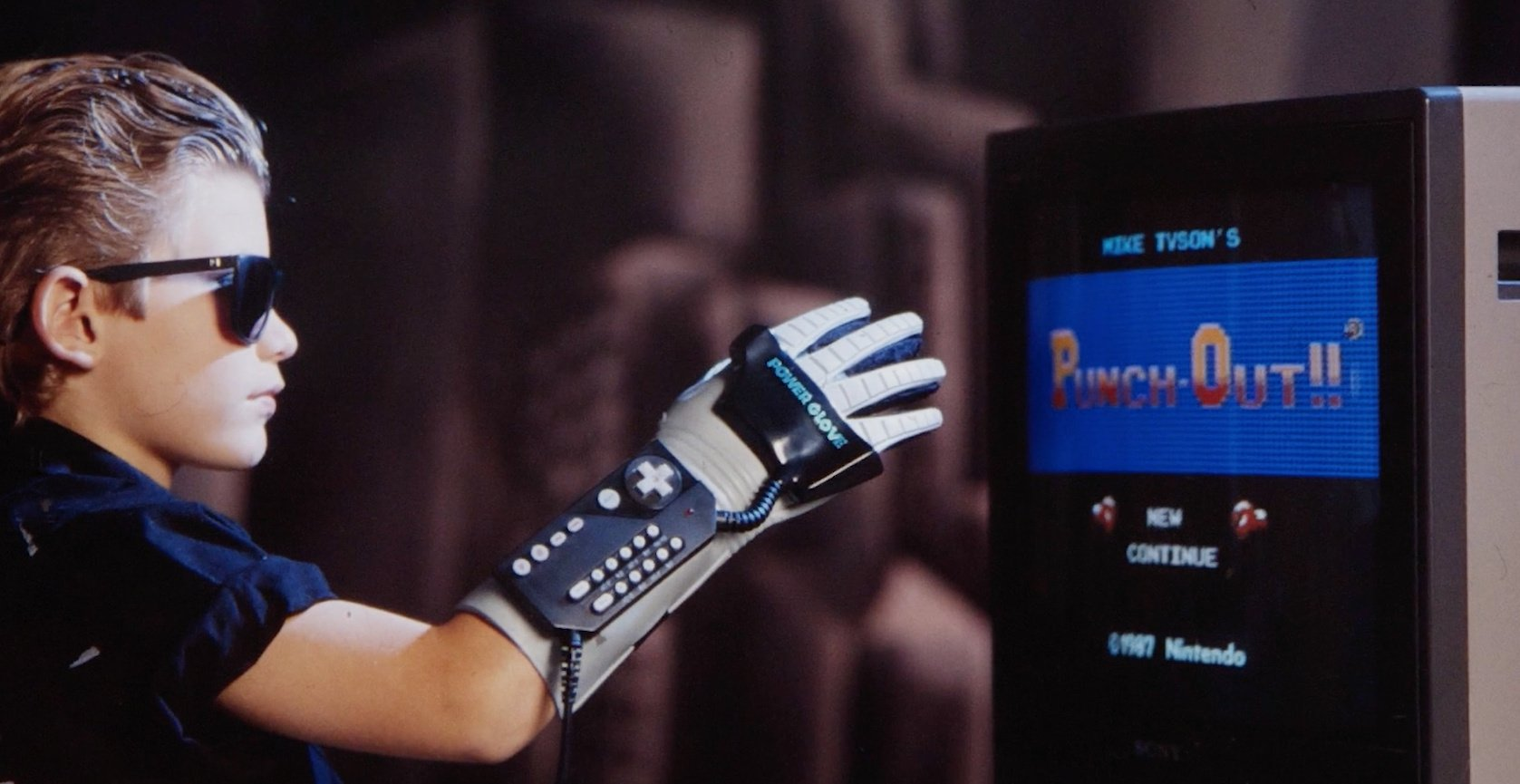 (this is the actual Power Glove)
[Speaker Notes: Eli]
Plug and Play Apps
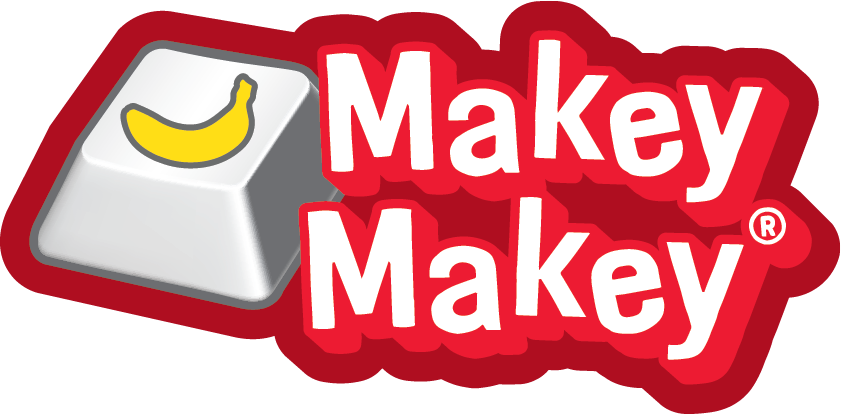 [Speaker Notes: ANA

We know Colleen introduced you to the basics of Makey Makey this morning. You explored conductivity. We’re going to continue where she left off and we will start by introducing you to some more apps and how you can use these with your students.]
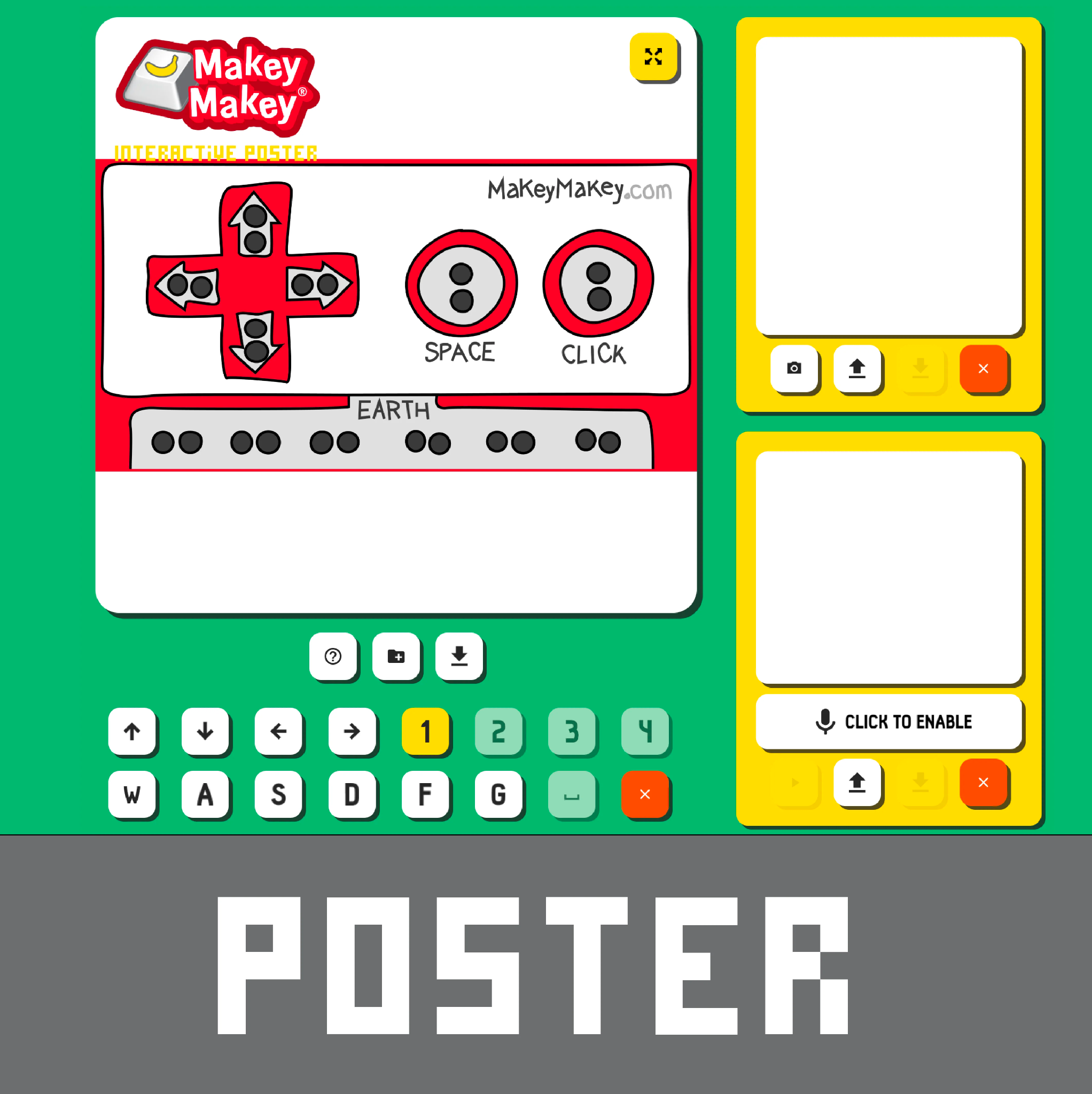 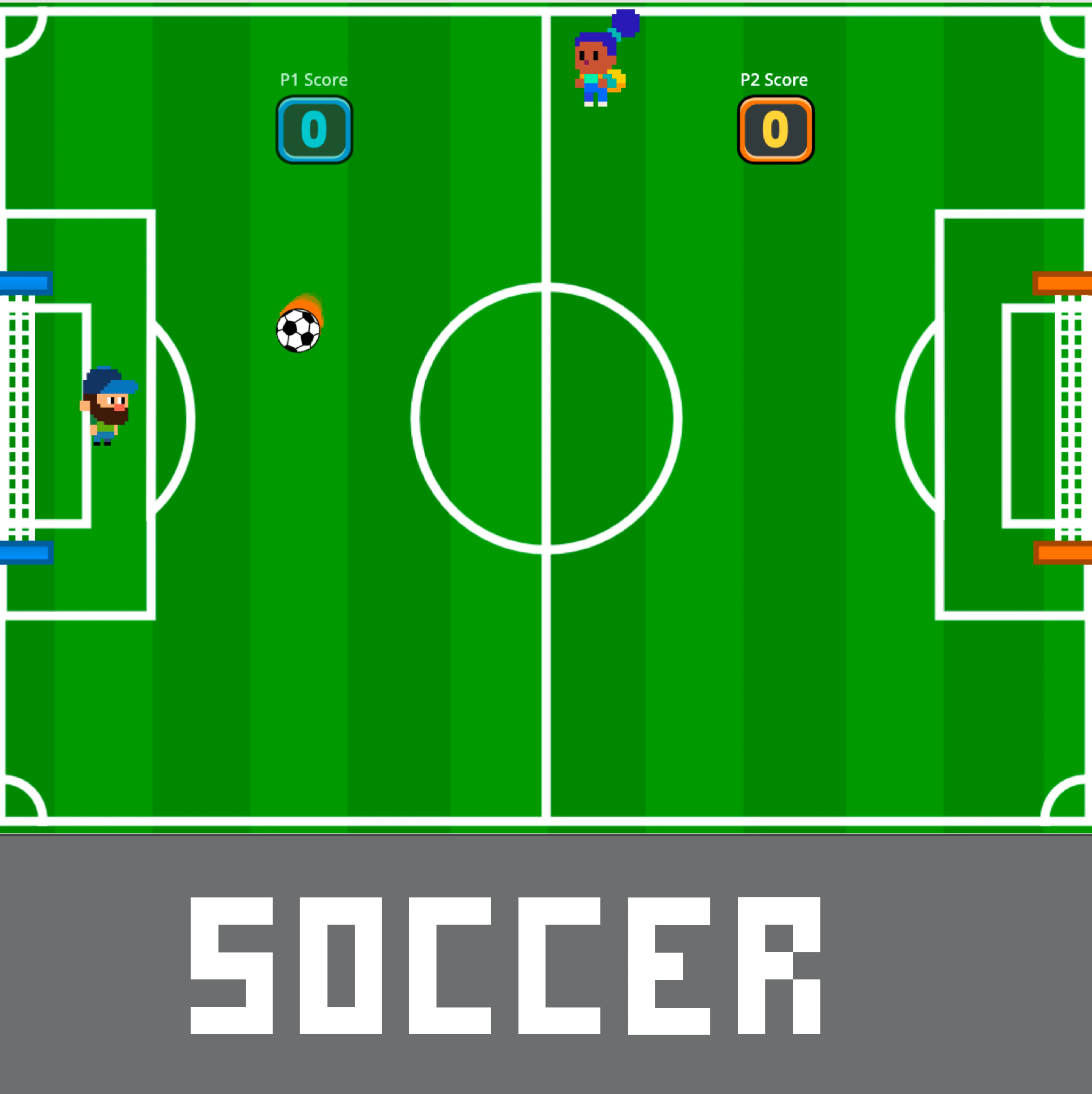 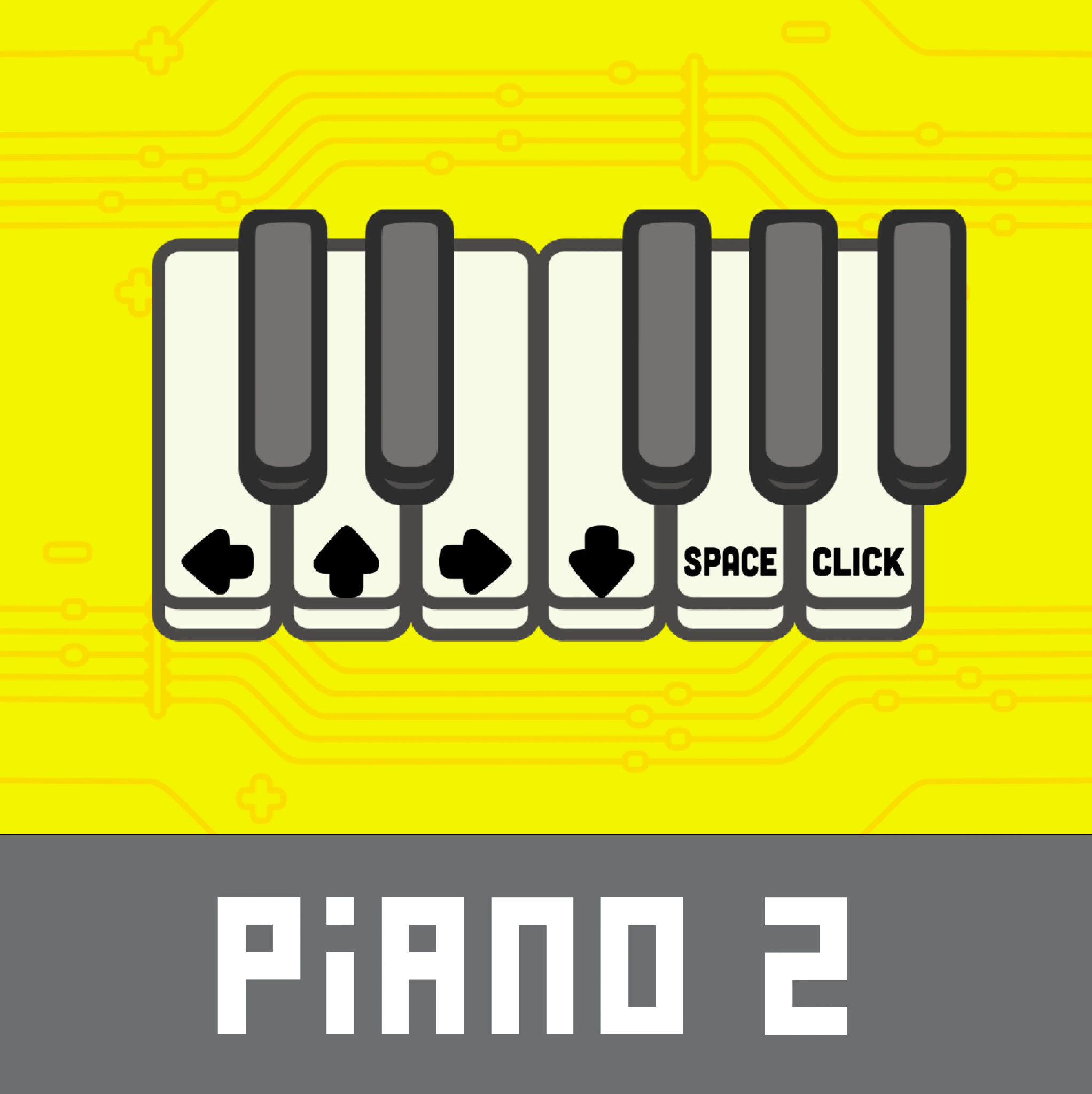 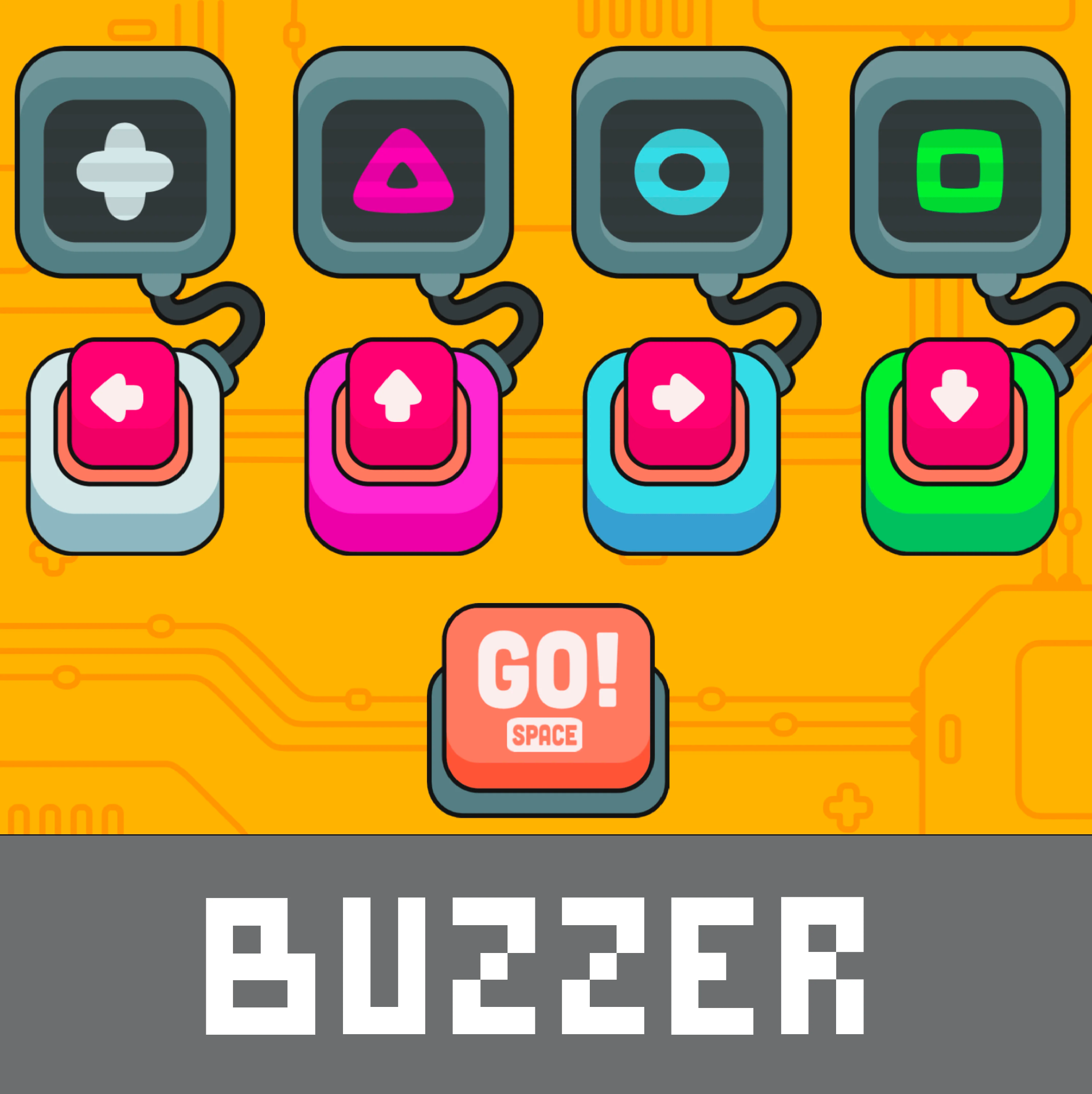 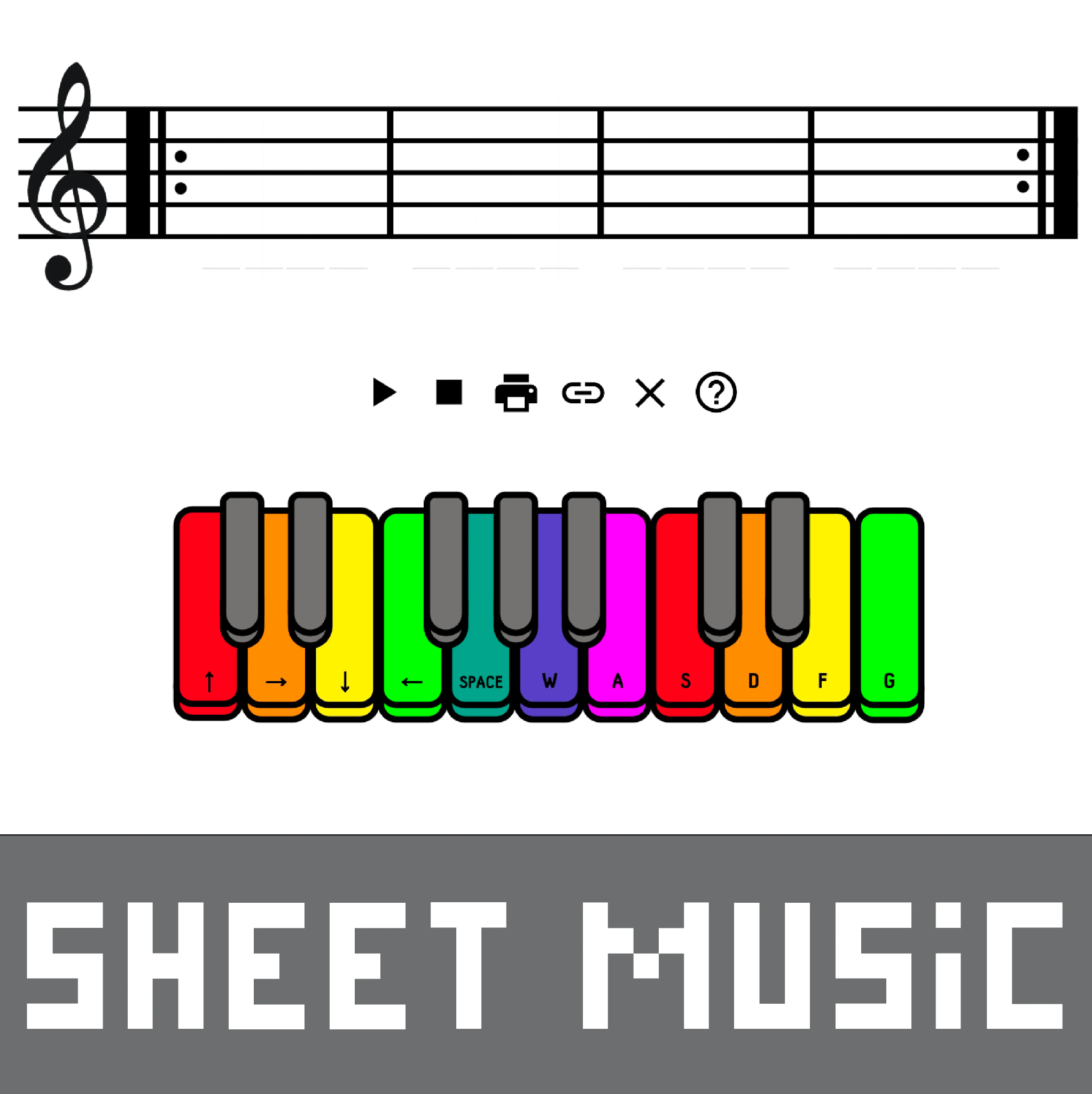 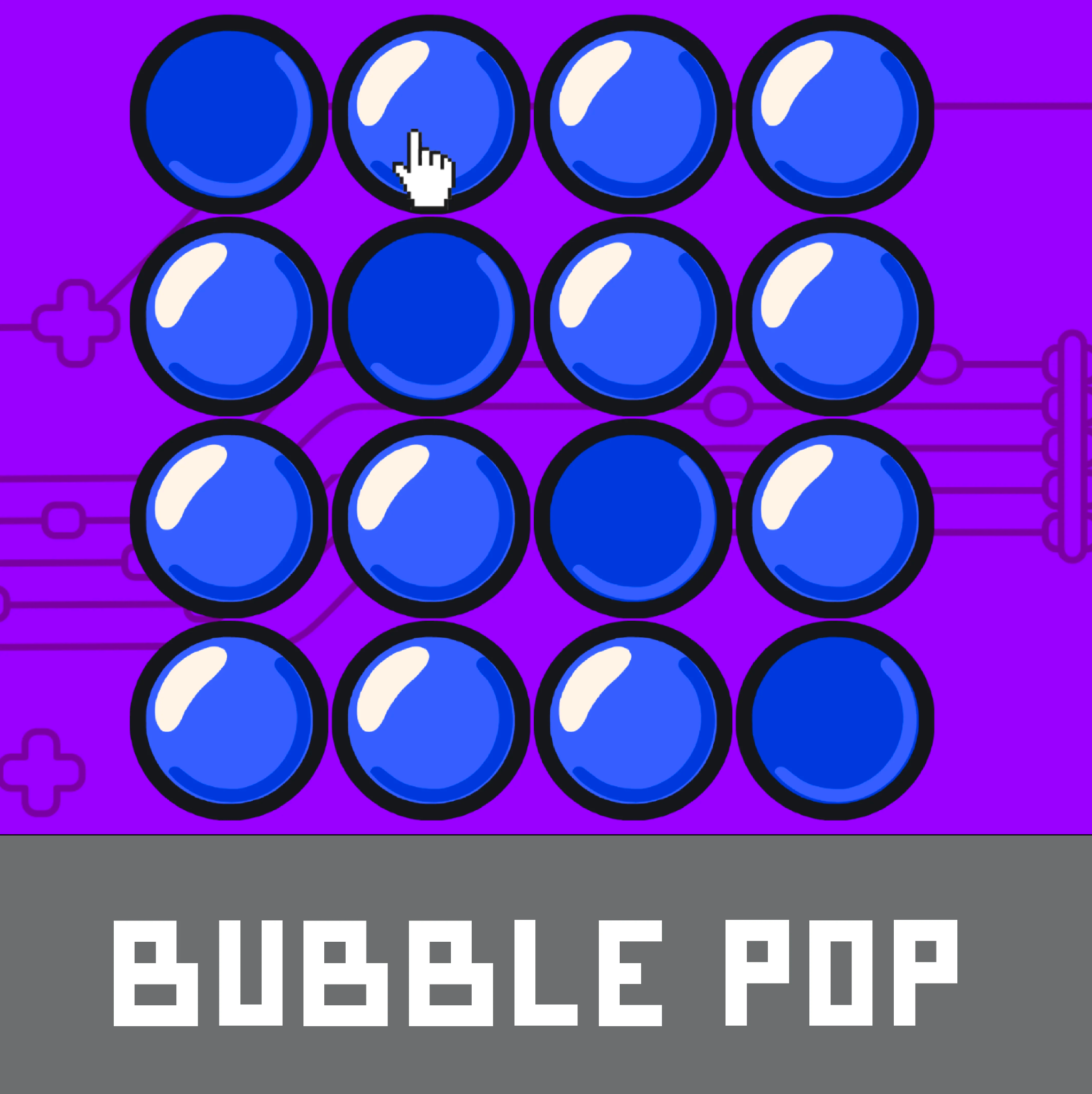 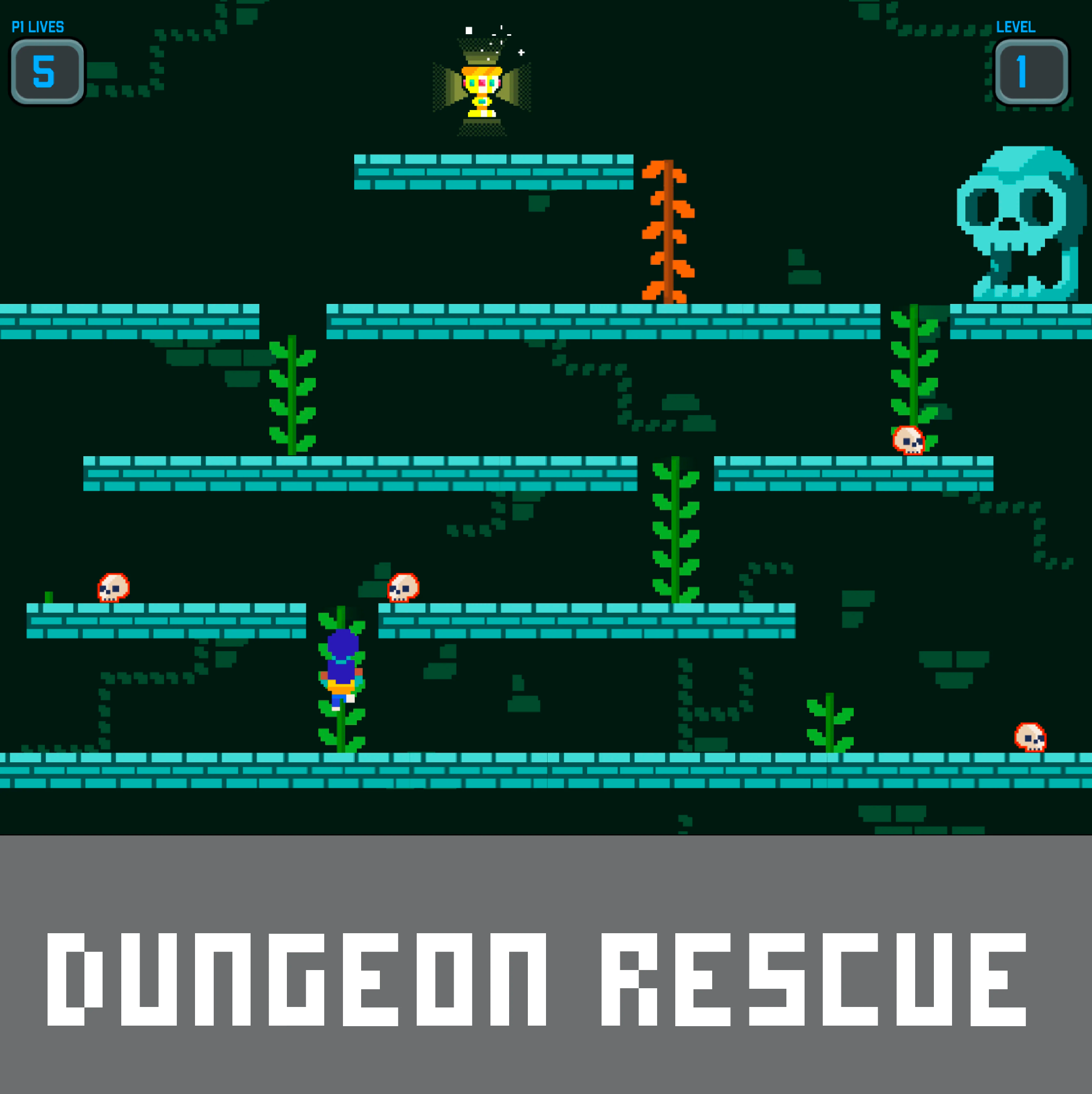 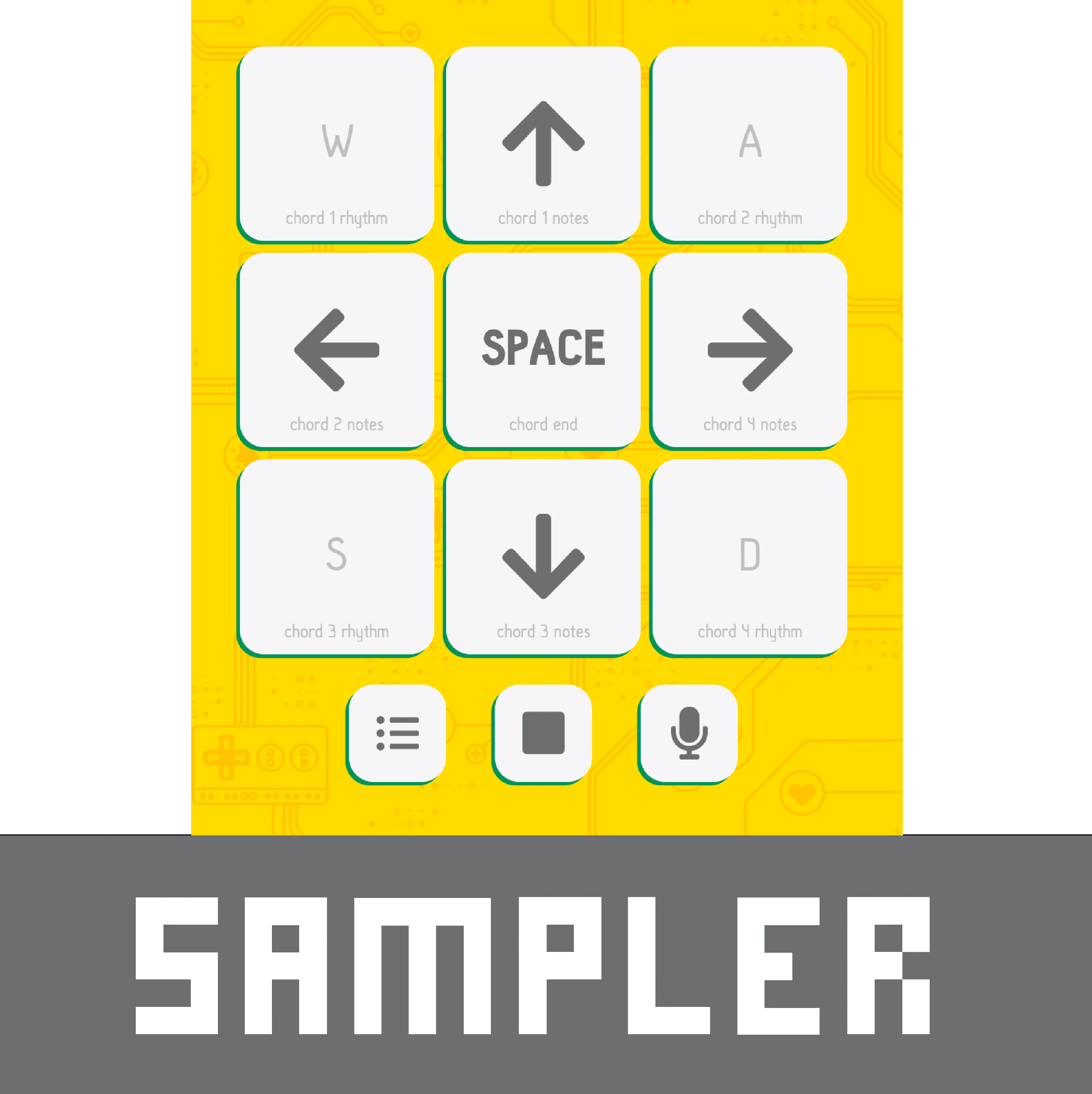 Controlling Apps with the world around you!
[Speaker Notes: Pacing 1 minute

ANA

The Makey Makey website has lots of different apps that you can control with the Makey Makey. There are some of the traditional apps, such as the Piano, and several new apps, such as Interactive Sheet Music, Bubble pop, and more!

Do:
Point out how to access all the apps from the website. Point to some they’ve already explored.

https://makeymakey.com/pages/plug-and-play-makey-makey-apps]
Added Value of Makey Makey
Designed as an open platform, compatible with most tech already in the classroom and with finds from the grocery store, hardware store, last night‘s dinner leftovers.
Supported by the JoyLabz Education Team – former teachers with extensive experience providing for small classrooms and large school systems.
Constantly updated FREE online resource for classroom activities and instructional guides.
An engaged, global community of educators sharing ideas, experiences, and lesson plans online.
Regular live-streaming and recorded webinars with JoyLabz Edu Team and special guests highlighting projects ideas, classroom case studies, cross-product mash-ups.
Professional Development for educators offered by a nationwide network of trained and certified providers.
Favored for its accessibility by instructors seeking to engage a diversity of learning styles and by occupational therapists accommodating a wide range of learning, physical, and behavioral abilities.
[Speaker Notes: Eli]
Makey Makey CS/Coding Progression…
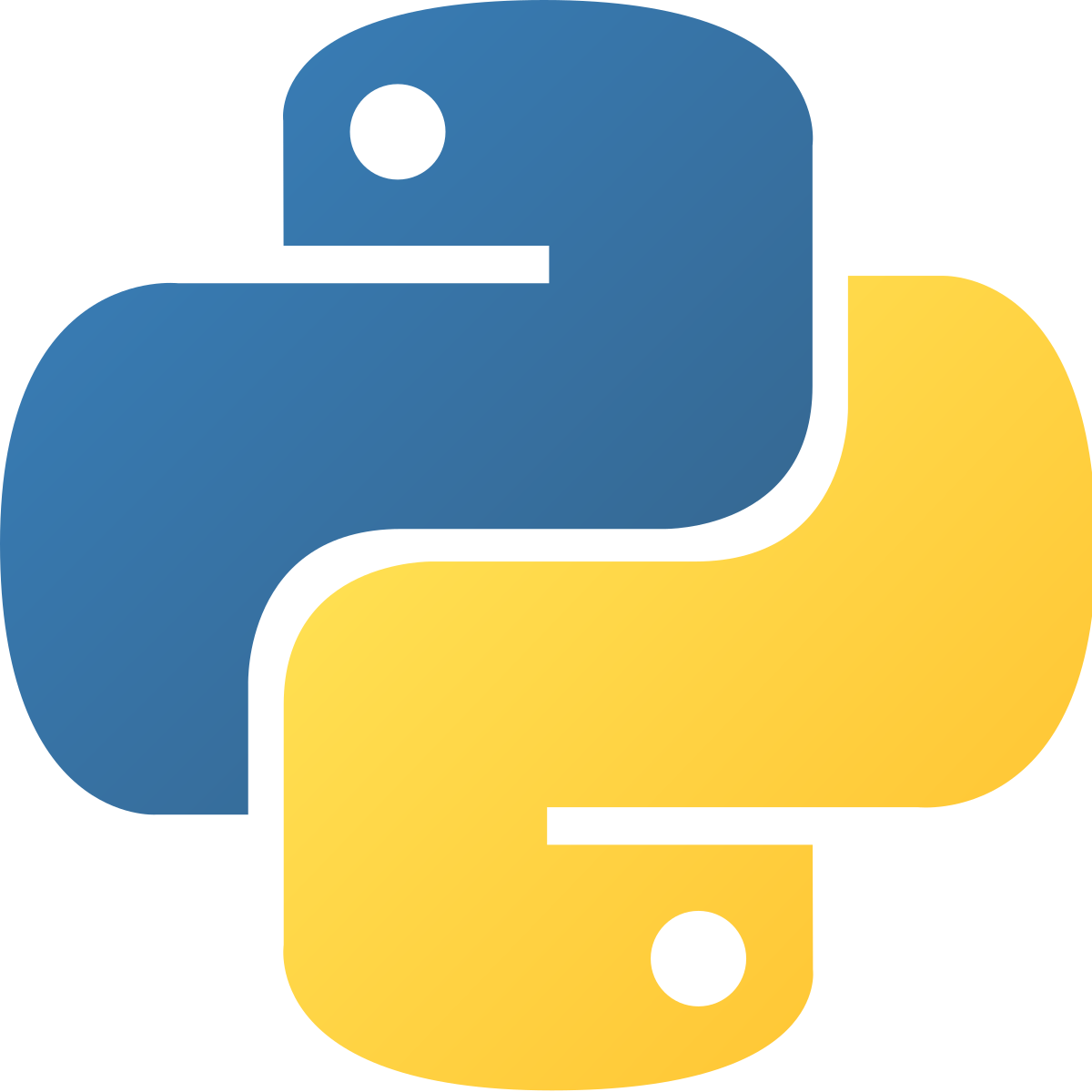 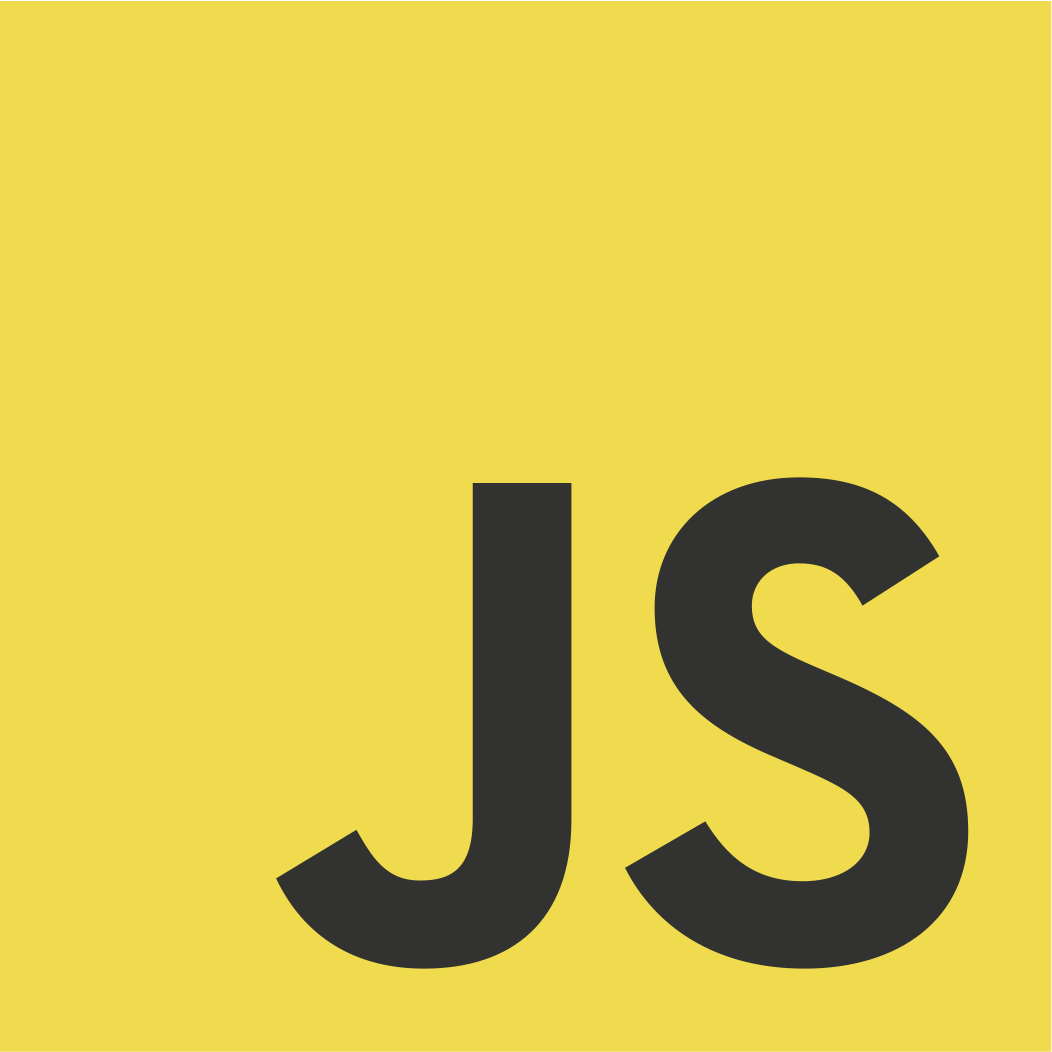 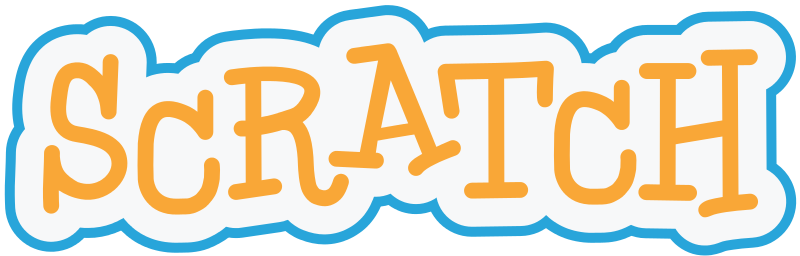 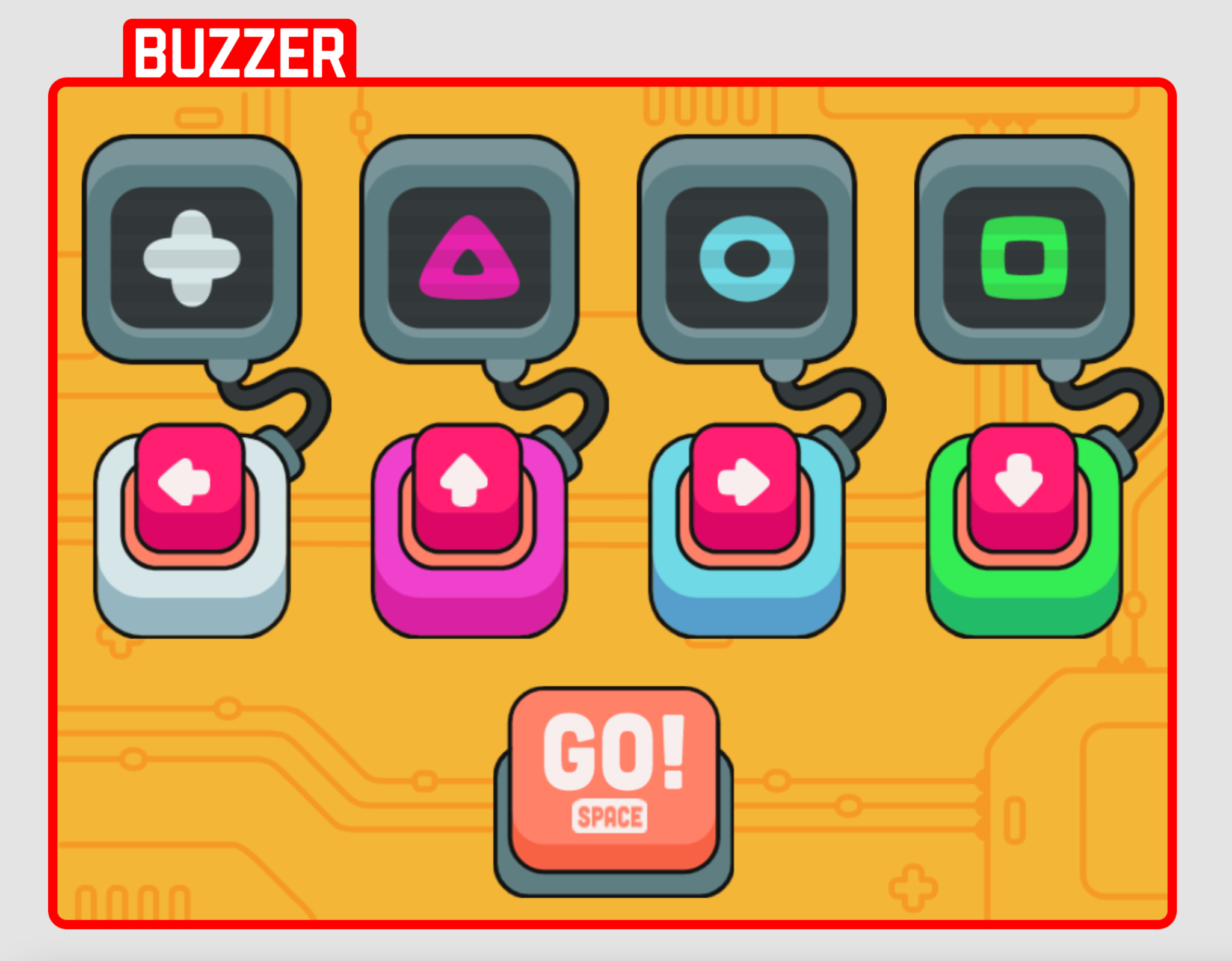 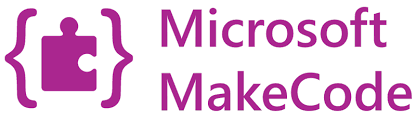 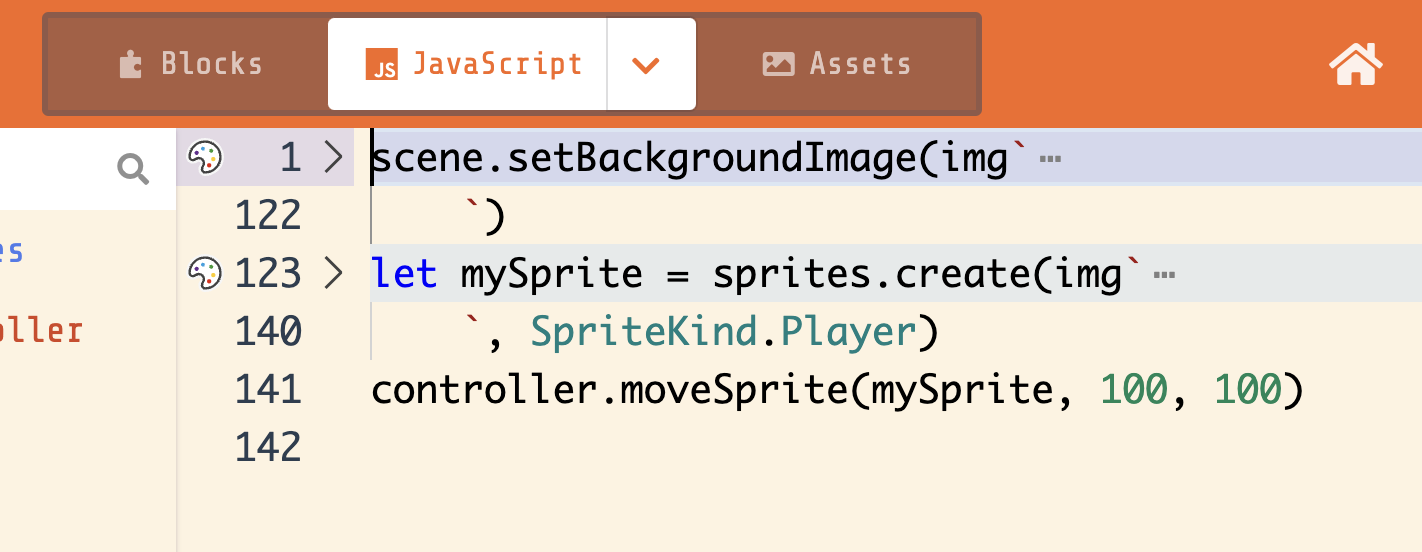 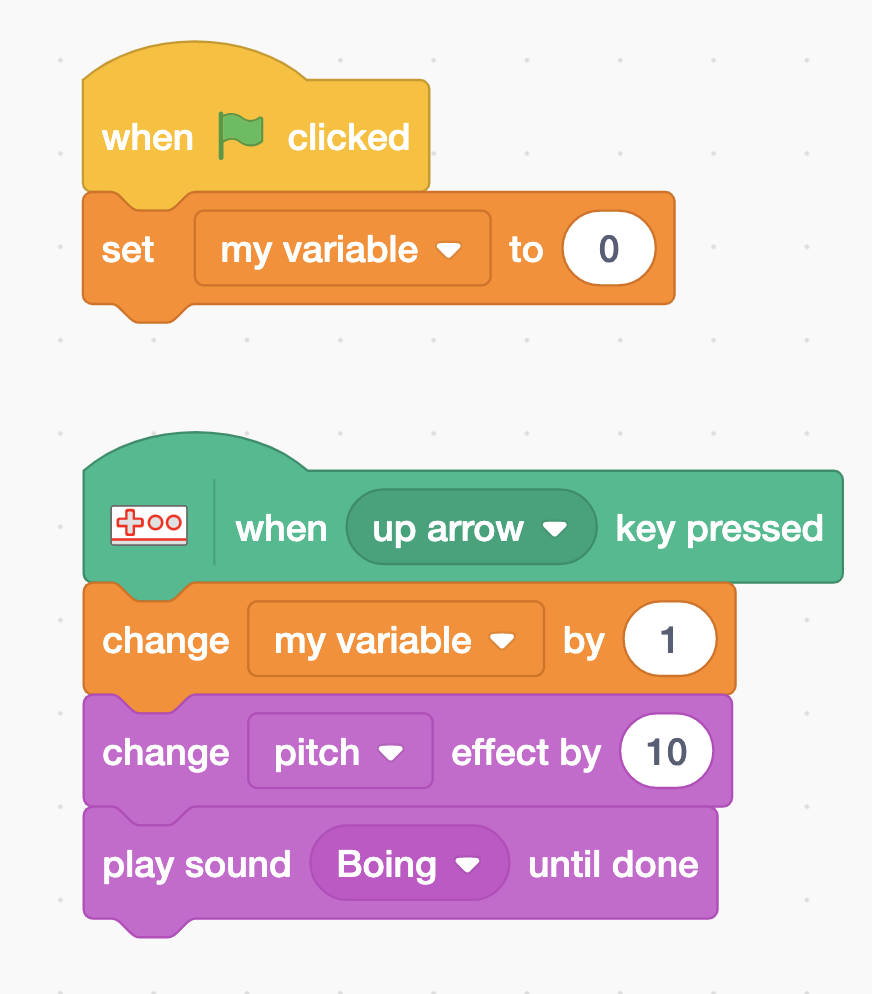 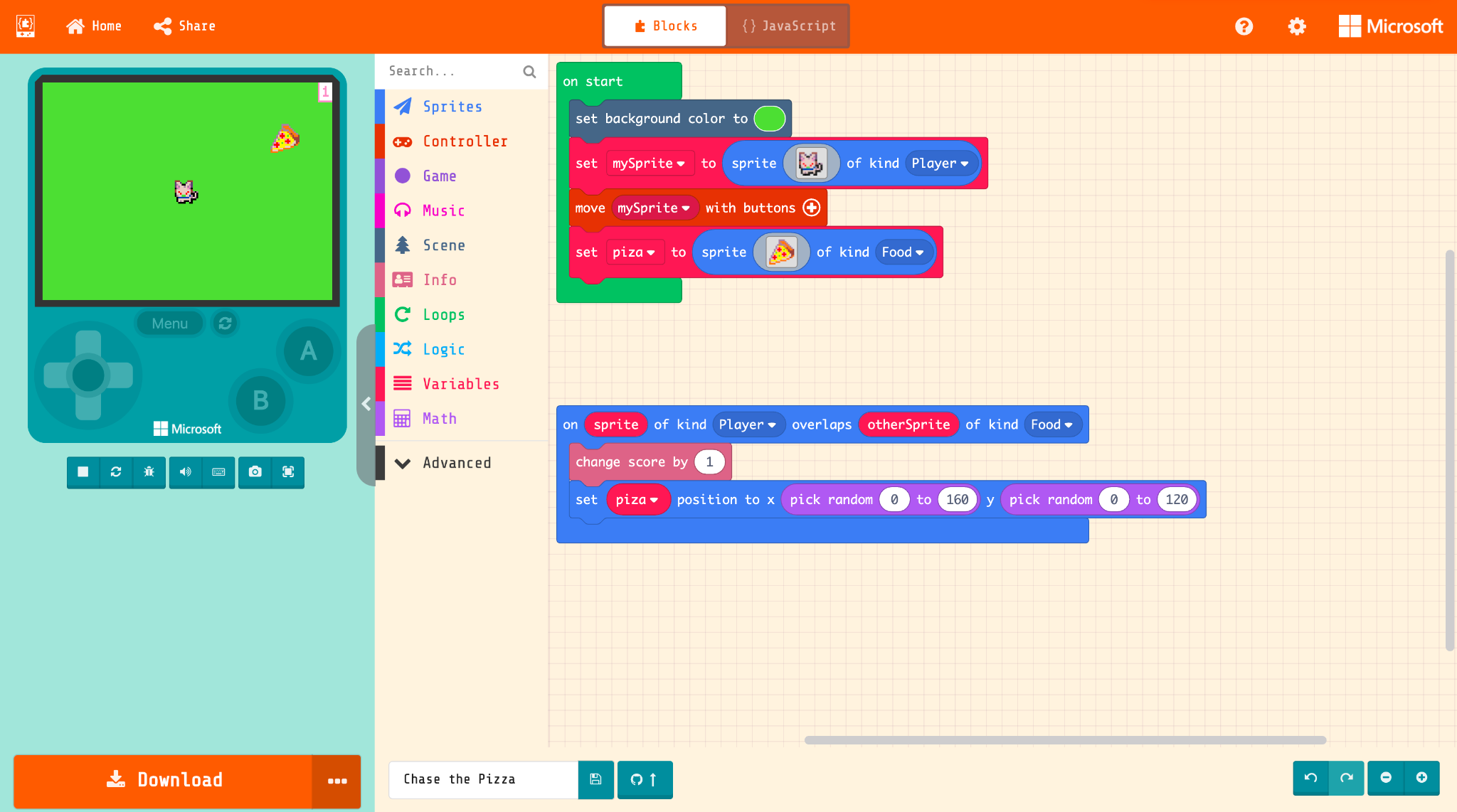 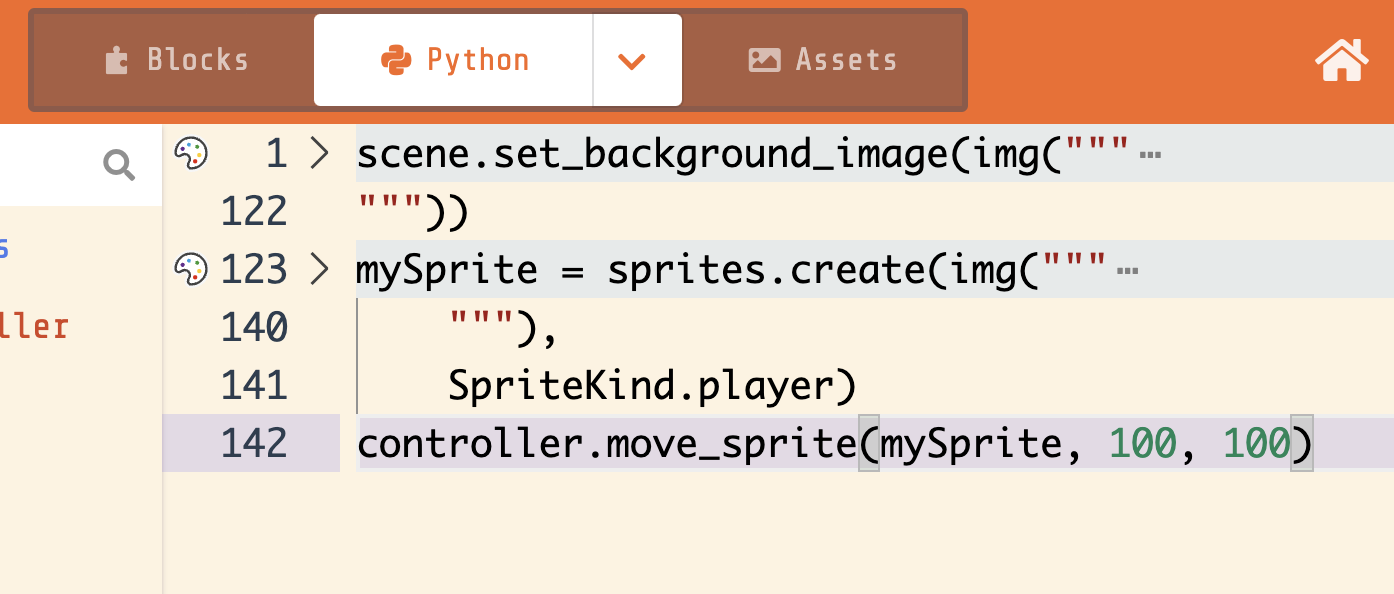 4th - 7th
Scratch
6th - 8th
MakeCode Arcade
9th - 12th
Python, JS, Processing
3rd - 4th
Makey Apps
[Speaker Notes: Eli]
Early Engineering & Creative Problem Solving
Some of the subjects our educators teach with Makey Makey:
Circuits & Switches
Conductivity / Insulators & Conductors
Logic & Computational Thinking
Physical Computing (off-screen constructions + interactions)
Tinkering & Reverse Engineering
Basic Physics (a la Rube Goldberg)
Problem Solving & Creative Thinking
Design Thinking
Brainstorming & Prototyping
Teamwork, Collaboration & Empathy
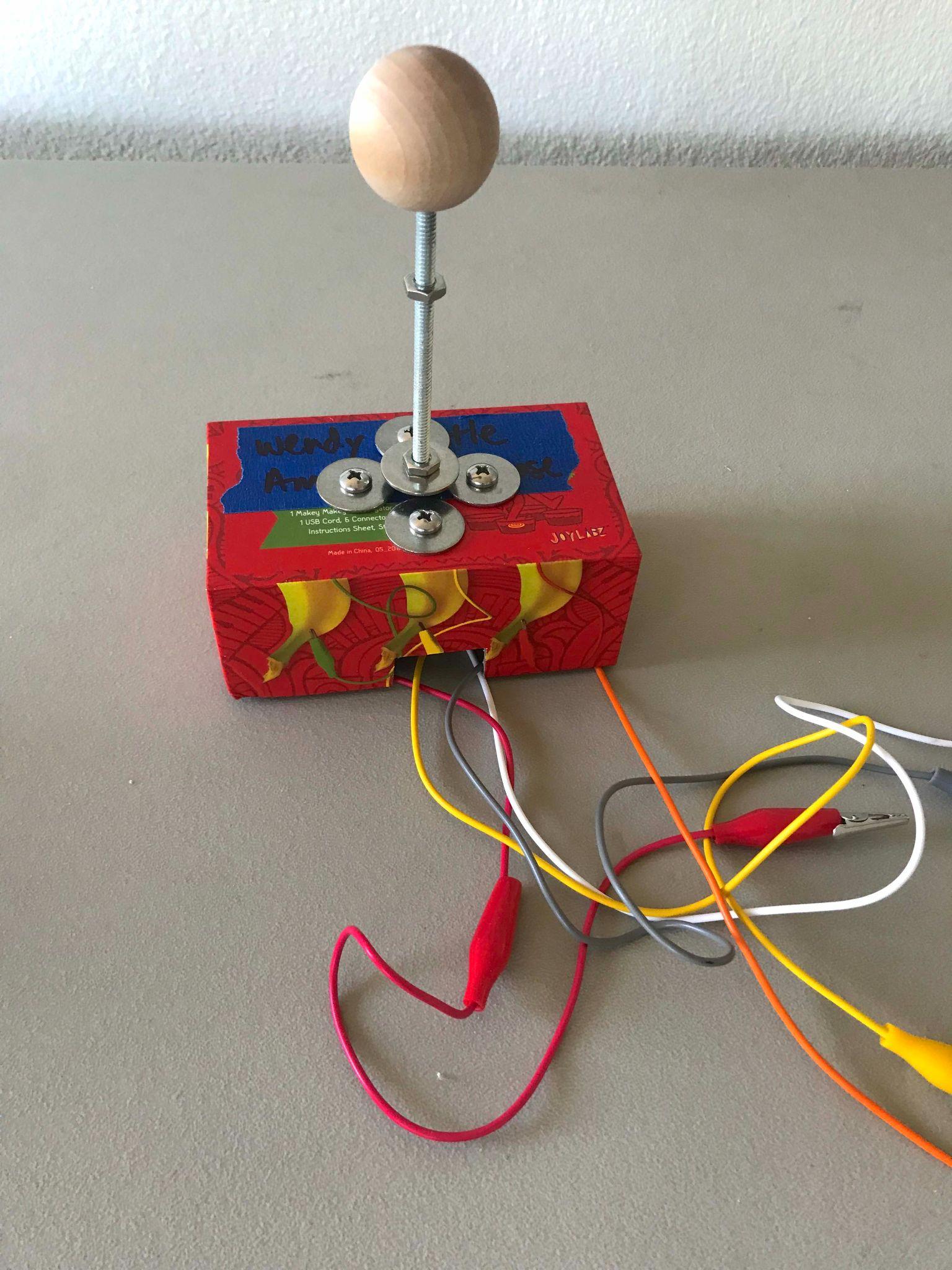 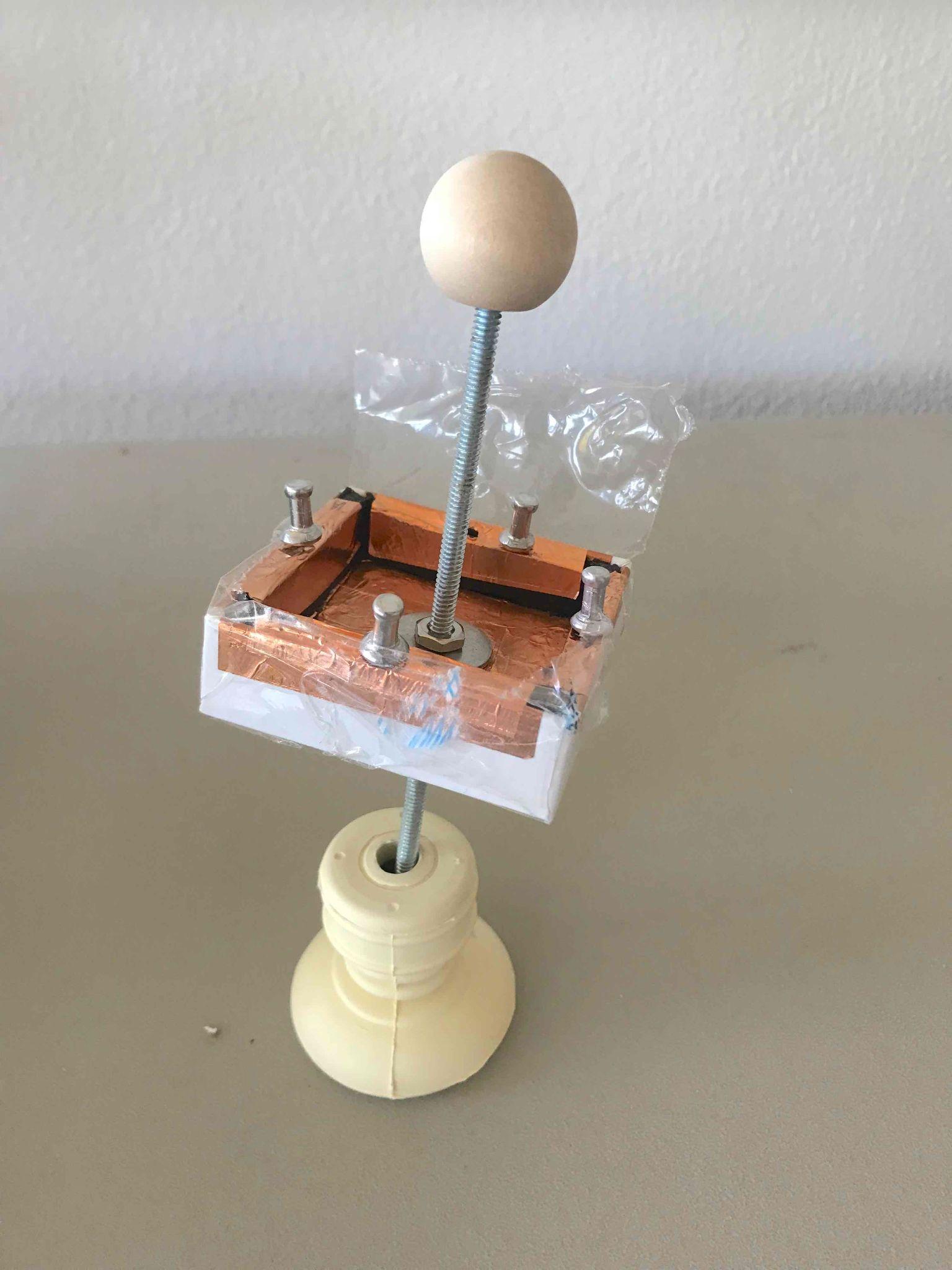 [Speaker Notes: Colleen]
Beyond STEM / Integrated STEM
Some of the things our educators build with Makey Makey:
Games (Game Design)
Life-size Board Games
Musical Instruments
Interactive Posters
Storytelling Panoramas
Interactive Art Installations
Quizzes
Game Shows (Buzz-in)
Race Courses (STEM in the Gym)
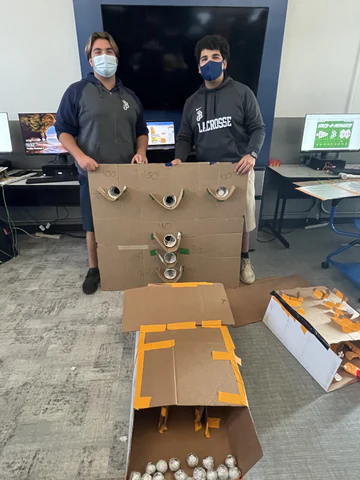 [Speaker Notes: Colleen]
Synthesize Learning: Kids Create Quiz Show
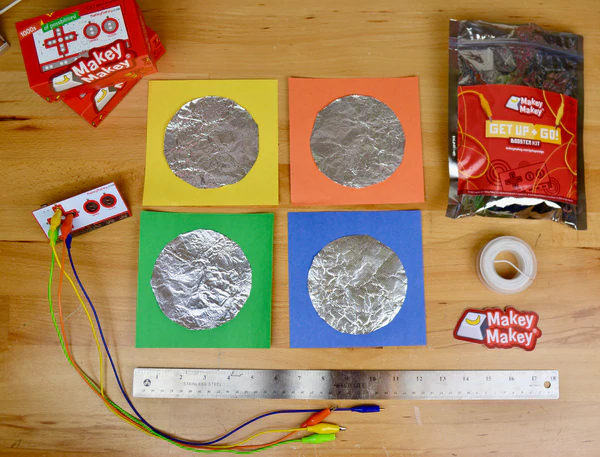 ELA - Read book or chapter
Students write questions for the quiz show
Students build their own Quiz Show buzzers
Groups of students rotate to answer quiz Show questions Family Feud Style.
[Speaker Notes: SHERRY 
If you’re wondering about the content connections, here are some ideas.]
Integrating Curriculum Tip: 
Synthesize Learning- Reading Skill Focus
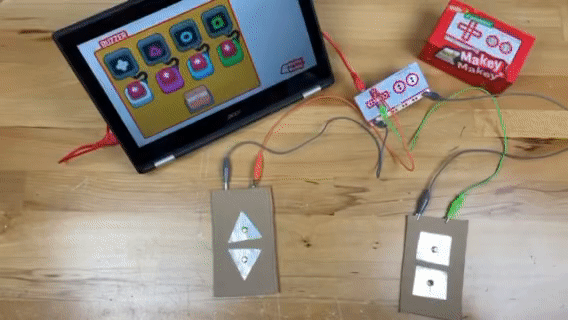 Students sample books and take notes.
Teachers focus on a reading skill for their quiz show:
Sequence
Main Idea
Compare / Contrast text structures
Author’s Purpose
Making Connections across texts
Judgements or Generalizations
Fact or Opinion
[Speaker Notes: SHERRY 


Another ELA example, but really any topic can work!]
Drawing Ideas
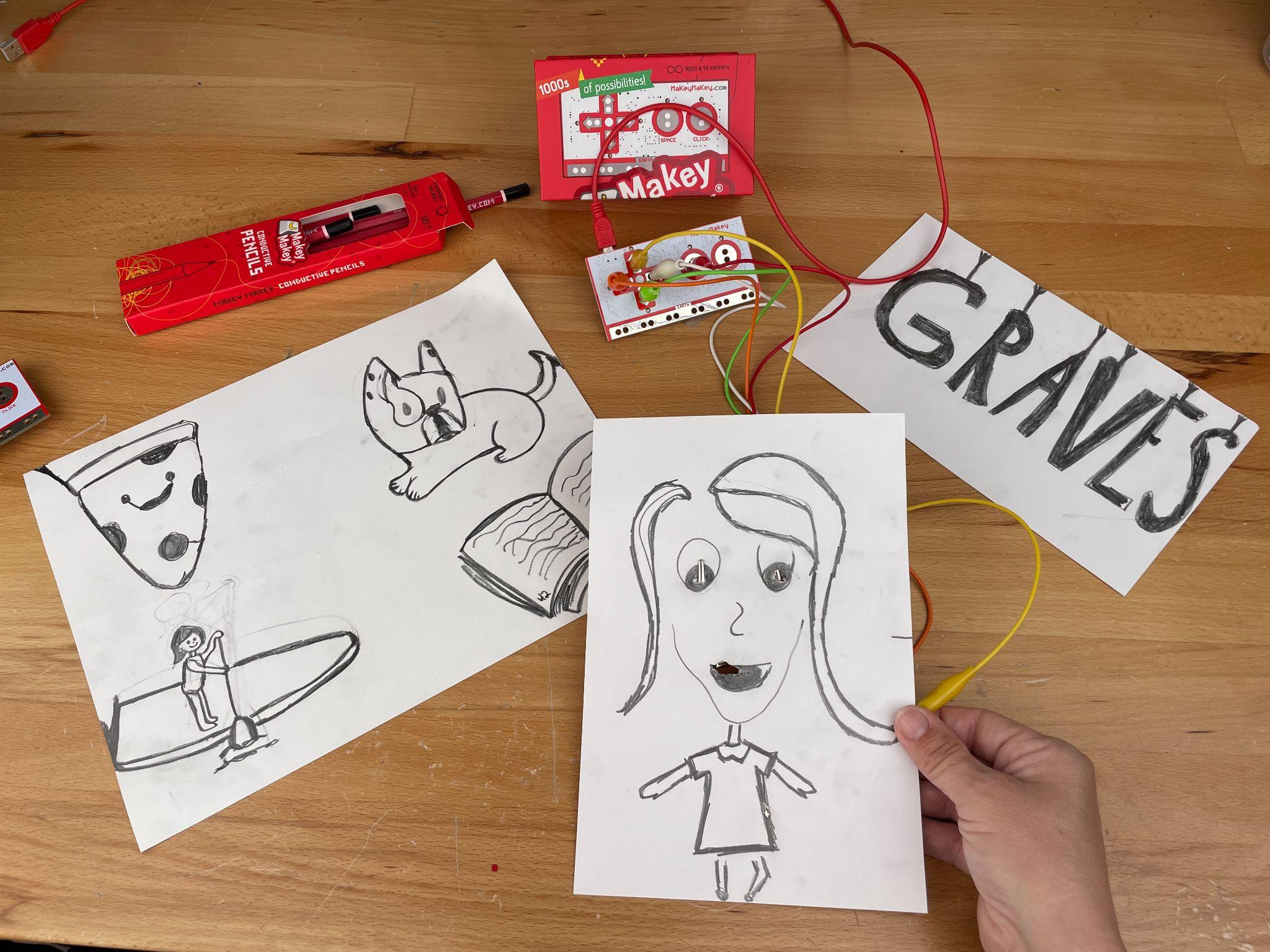 Retell a fairy tale
Create a Self portrait
Draw four items that represent you
Draw your name!
Drawing Circuits
Run to edge of paper
Create a simple sketch using the 6B pencil and paper
Connect an alligator clip to your sketch near the edge of your paper
Use your sketch to control the Makey Makey Sampler or Poster App.
Don’t forget to hold on to earth or make a controller for it
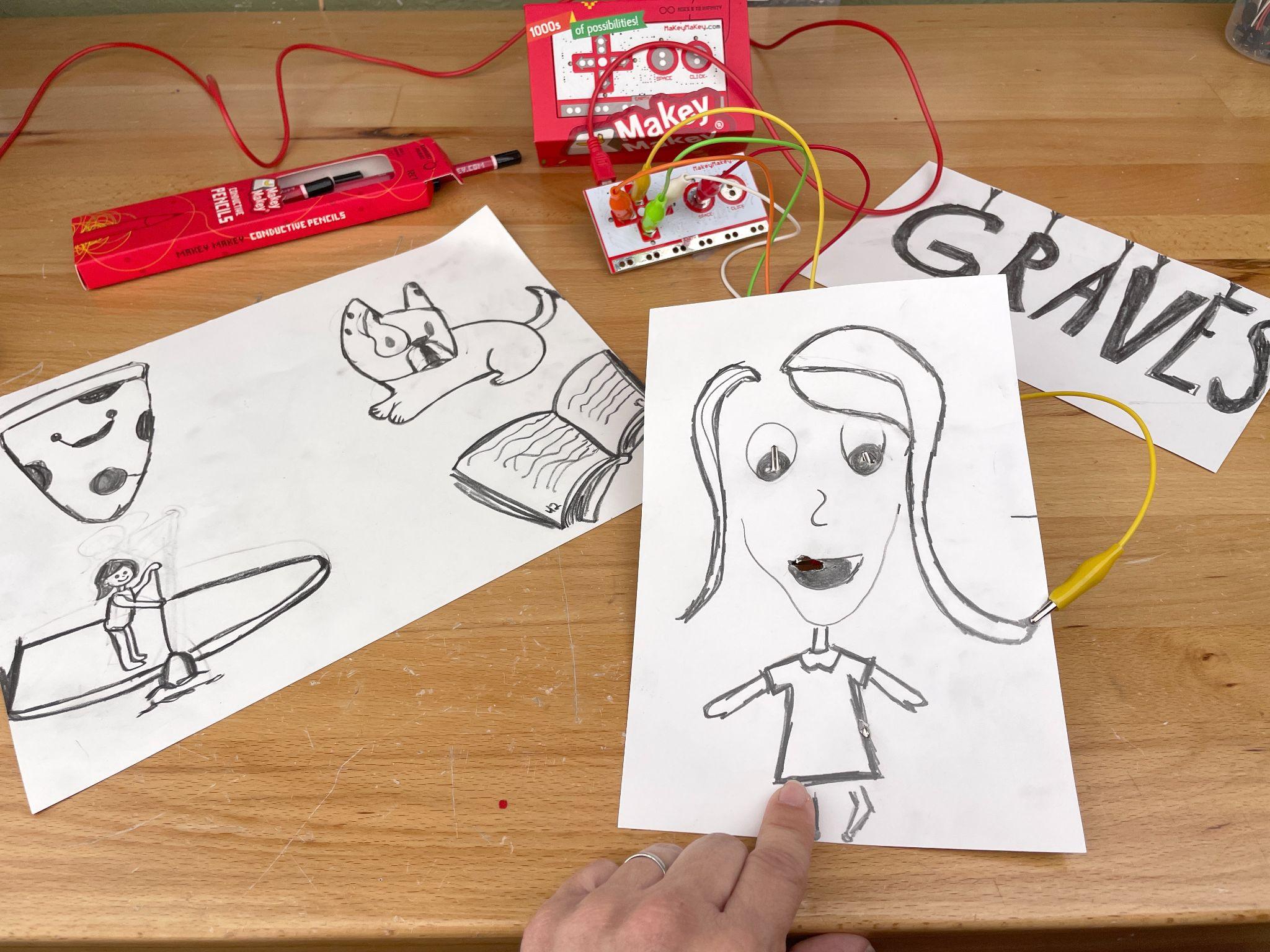 Thick Lines
Leave space between doodles
[Speaker Notes: Cynthia]
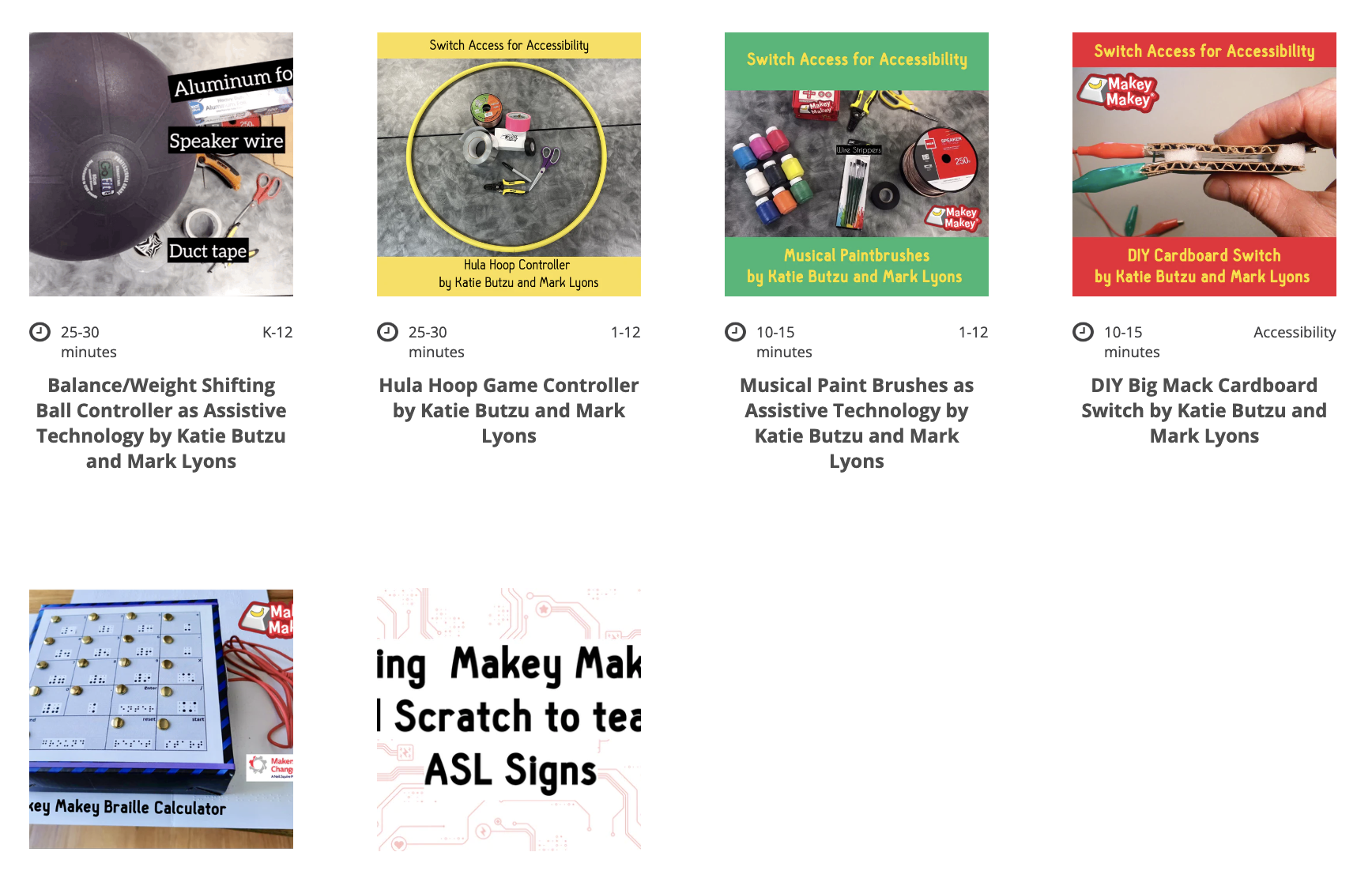 Makey Makey for Accessibility
[Speaker Notes: Colleen]
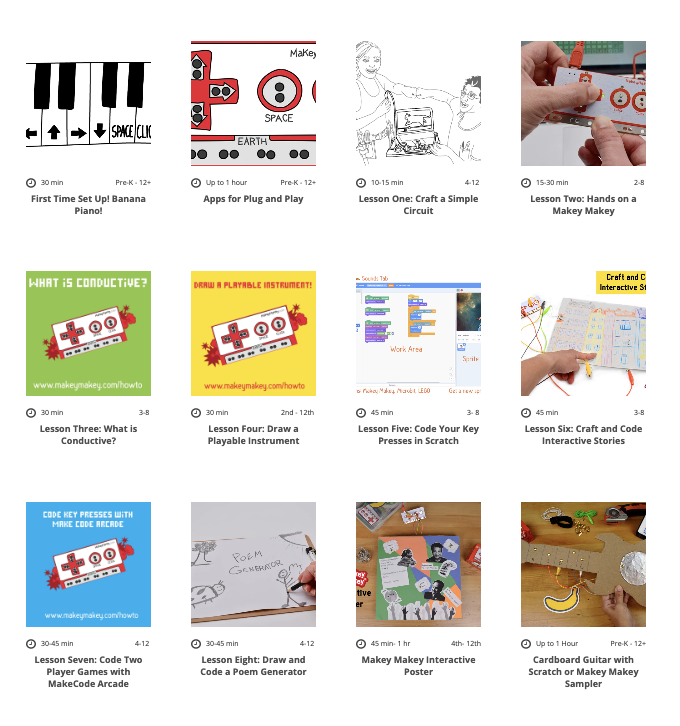 Teacher Resources:MakeyMakey.com/Apps

MakeyMakey.com/Howto
bit.ly/MakeyMakeyTeacher

bit.ly/MakeyClassroomSlides
[Speaker Notes: Eli]
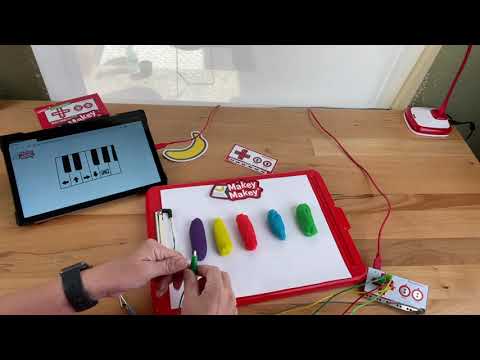 Video demo of Play-doh Piano: MakeyMakey.com/Piano
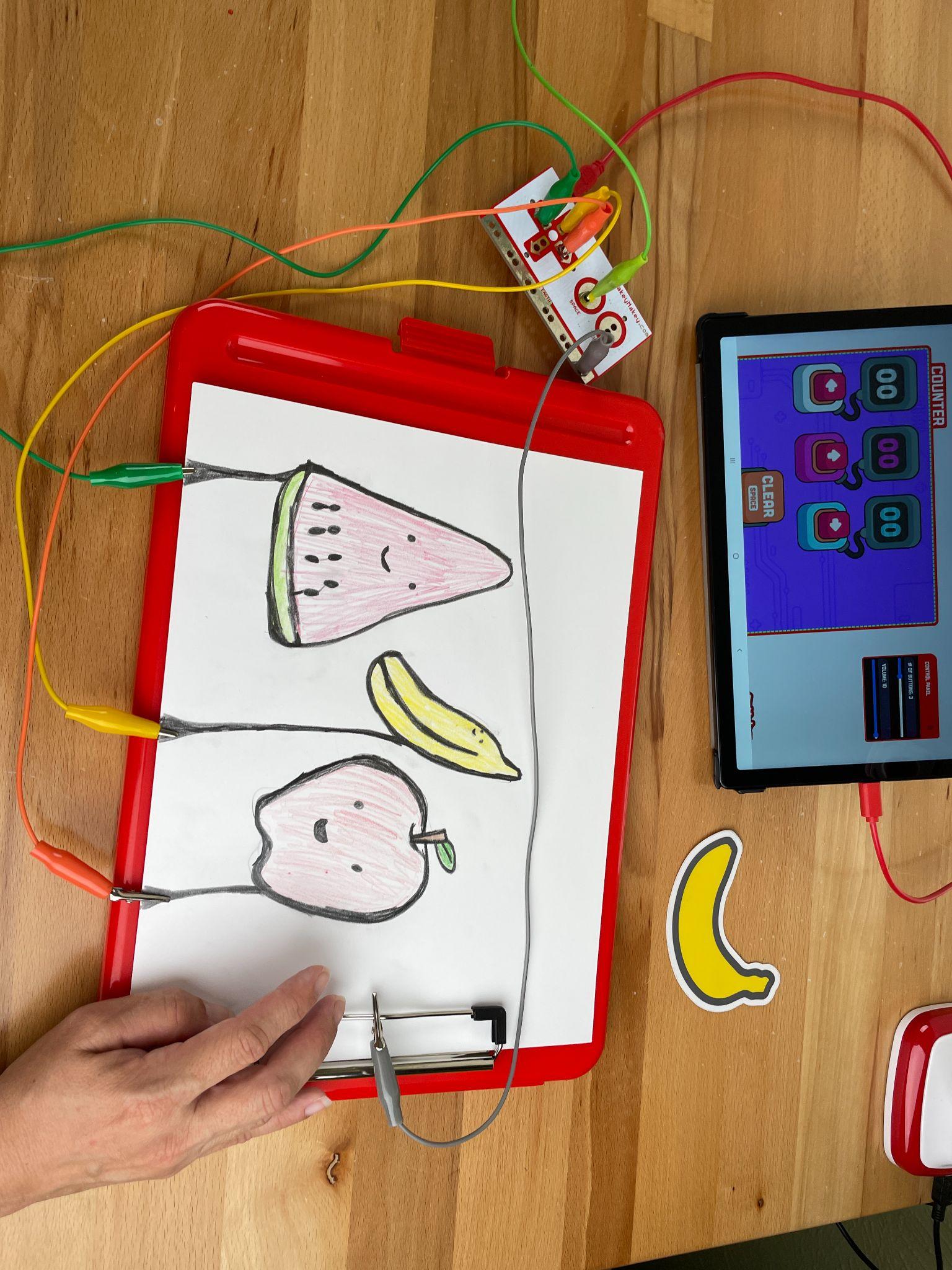 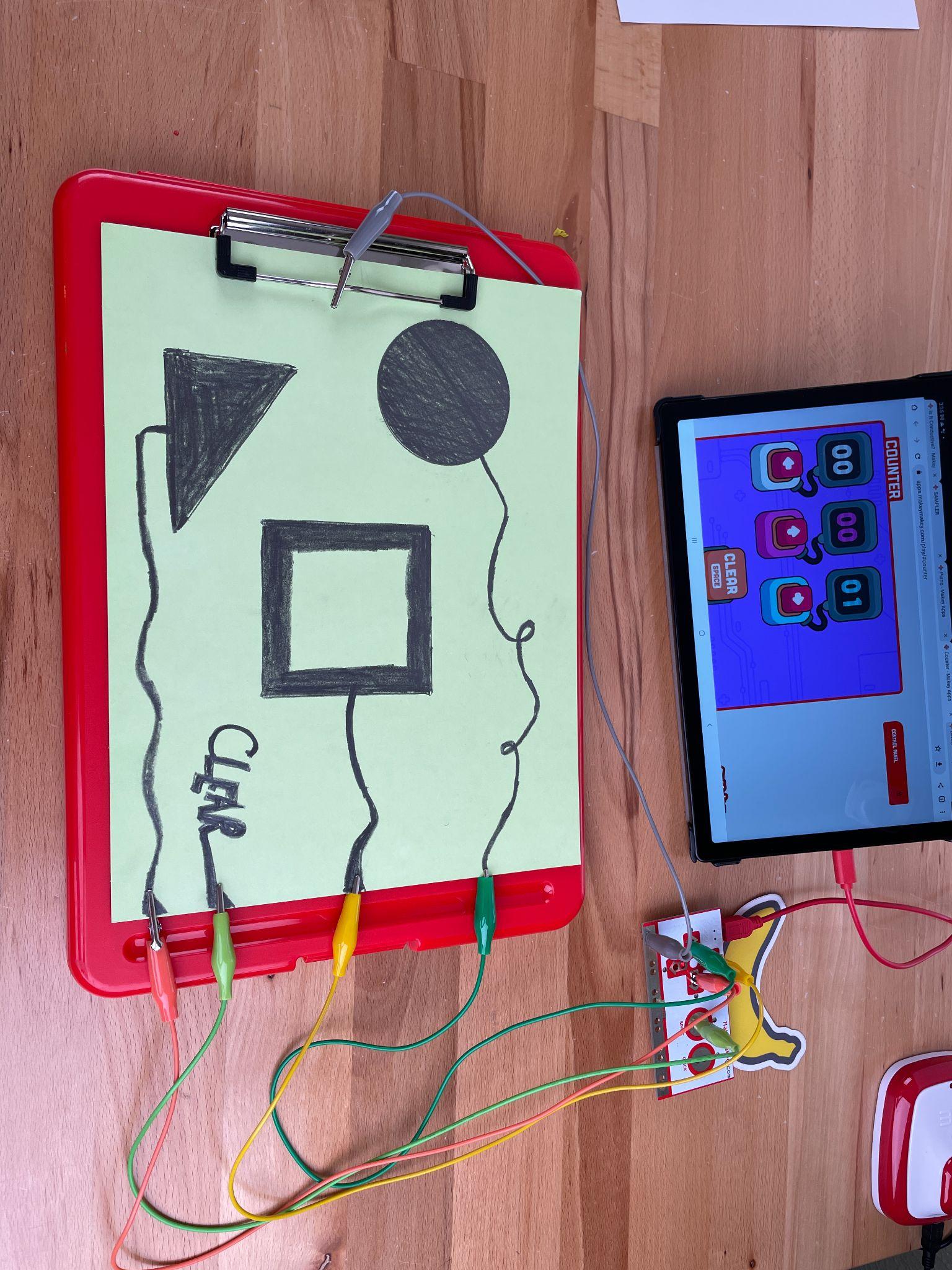 Counter App: https://apps.makeymakey.com/play/#counter
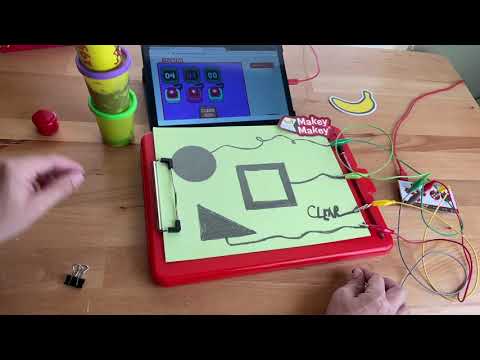 Video of drawing with app: https://apps.makeymakey.com/play/#counter
THANKS!
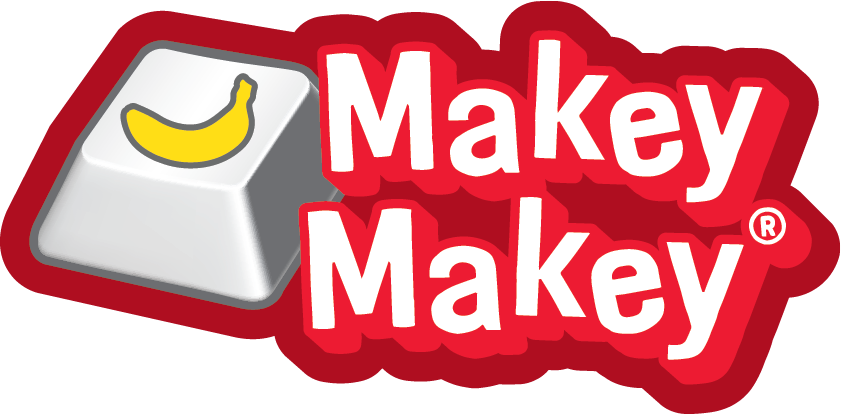 Reach out to any of us at sales@joylabz.com